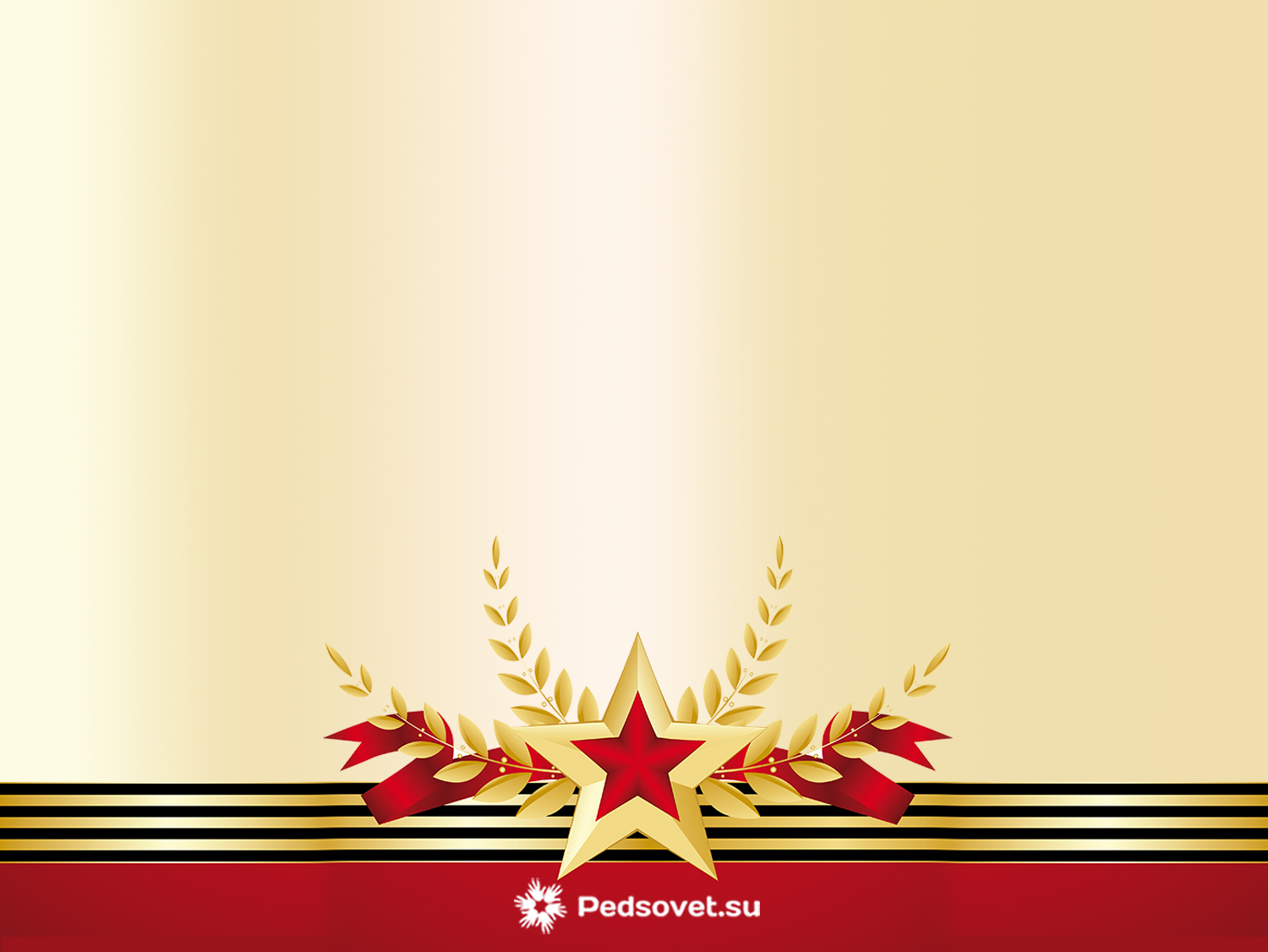 Муниципальное бюджетное общеобразовательное учреждение «Сусатская СОШ»
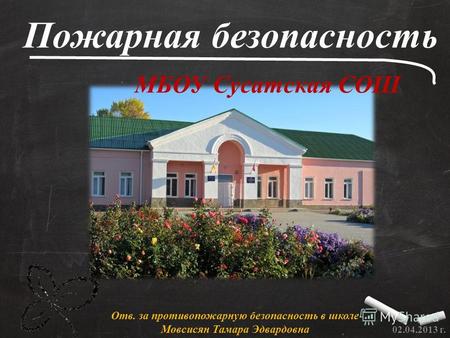 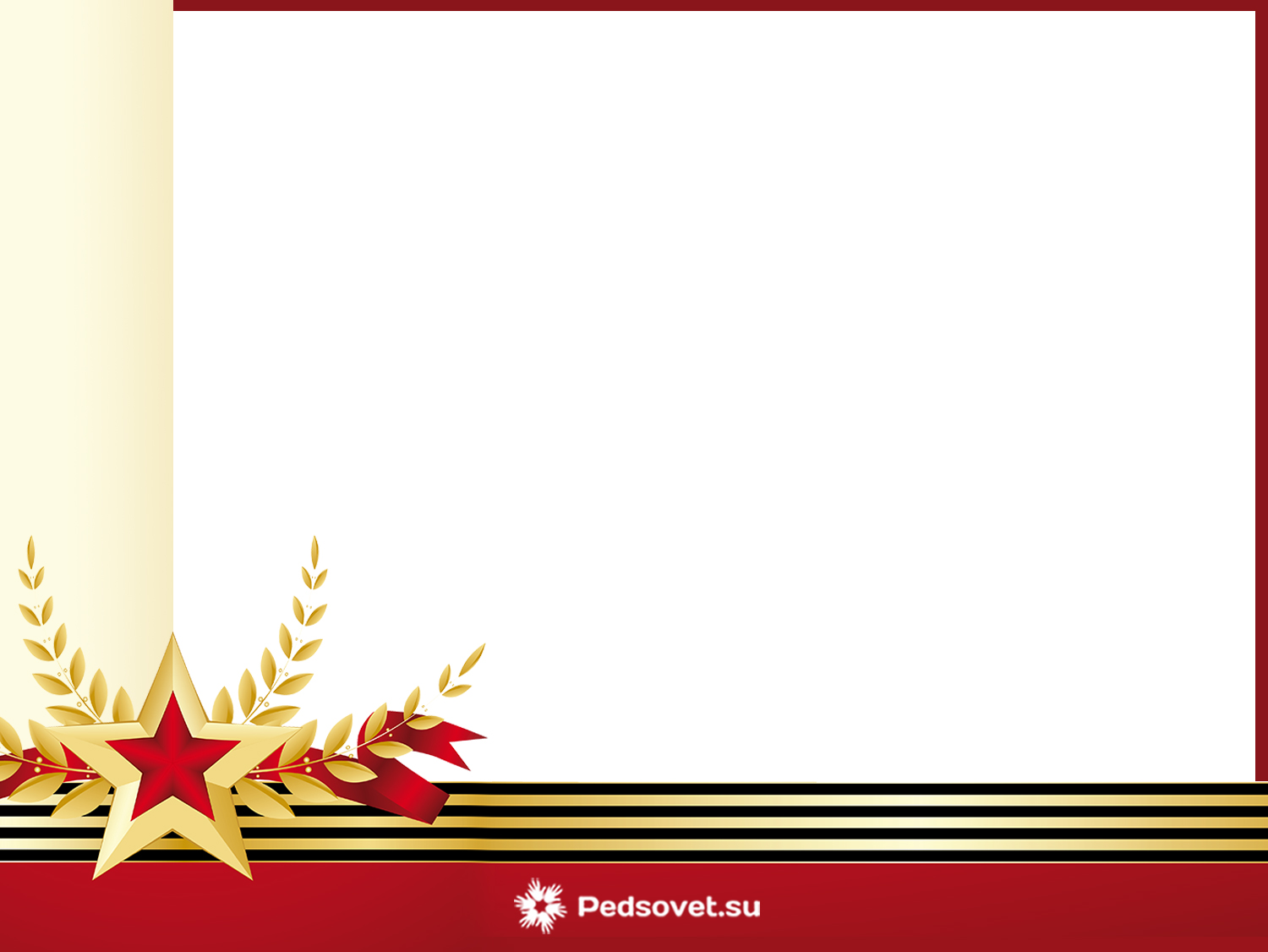 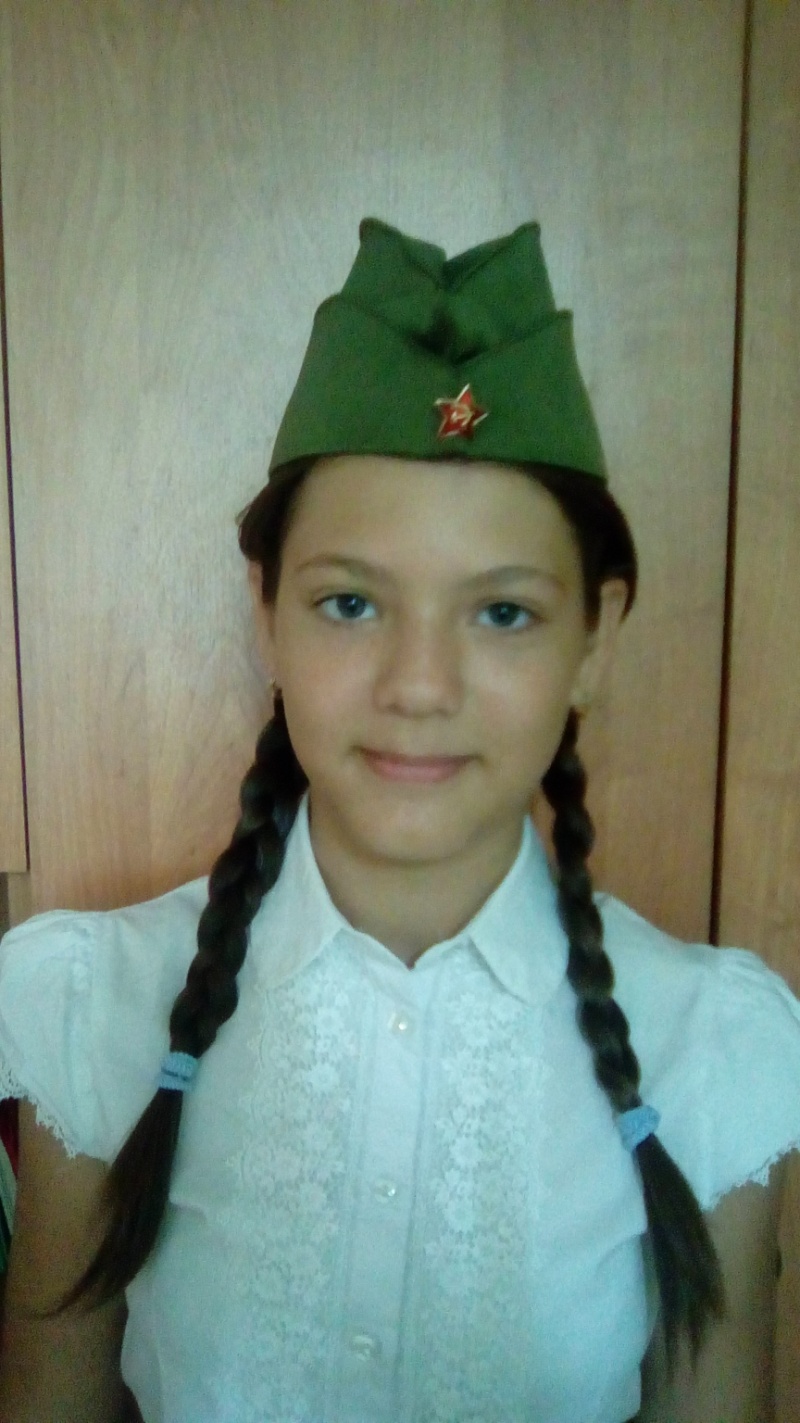 Экскурсовод: 
Белкина Анастасия
Учащаяся  7 класса
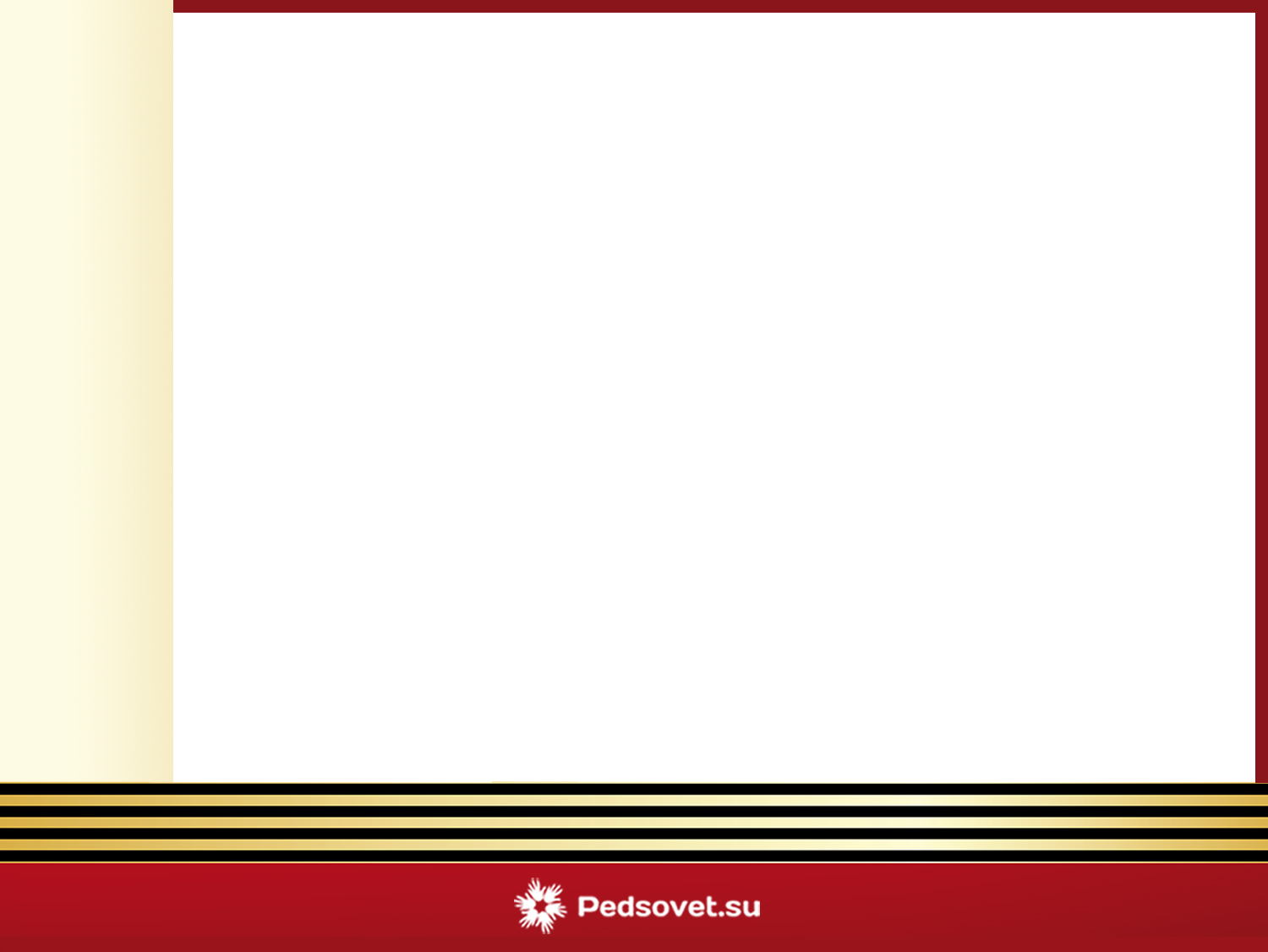 Экскурсия, посвященная 75-й годовщине освобождения Ростовской области от немецко-фашистких захватчиков: «Мы помним! Мы гордимся!»
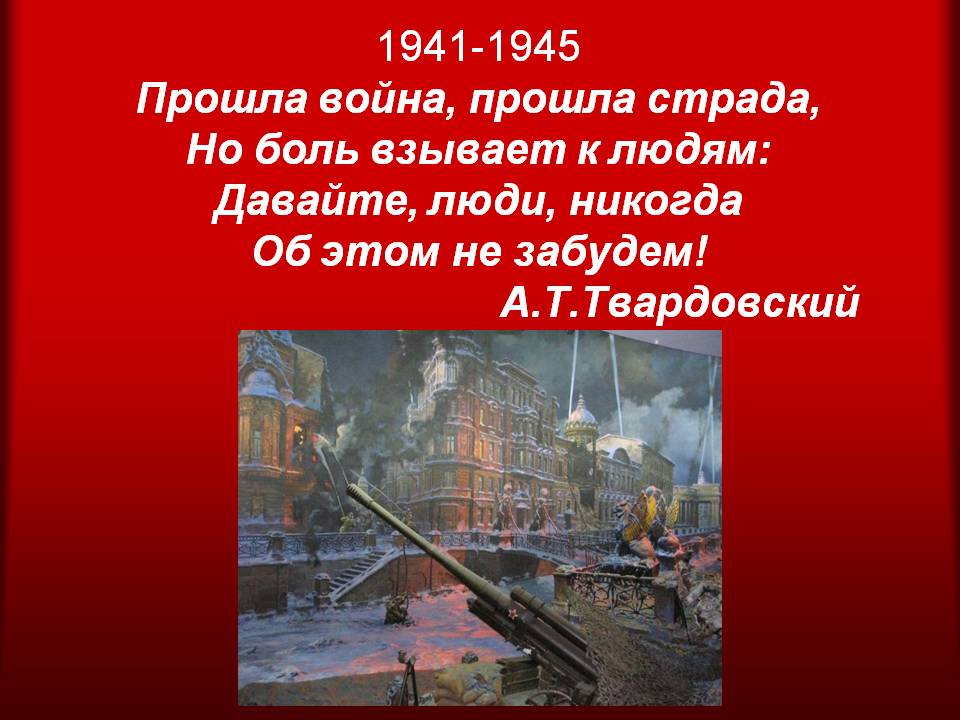 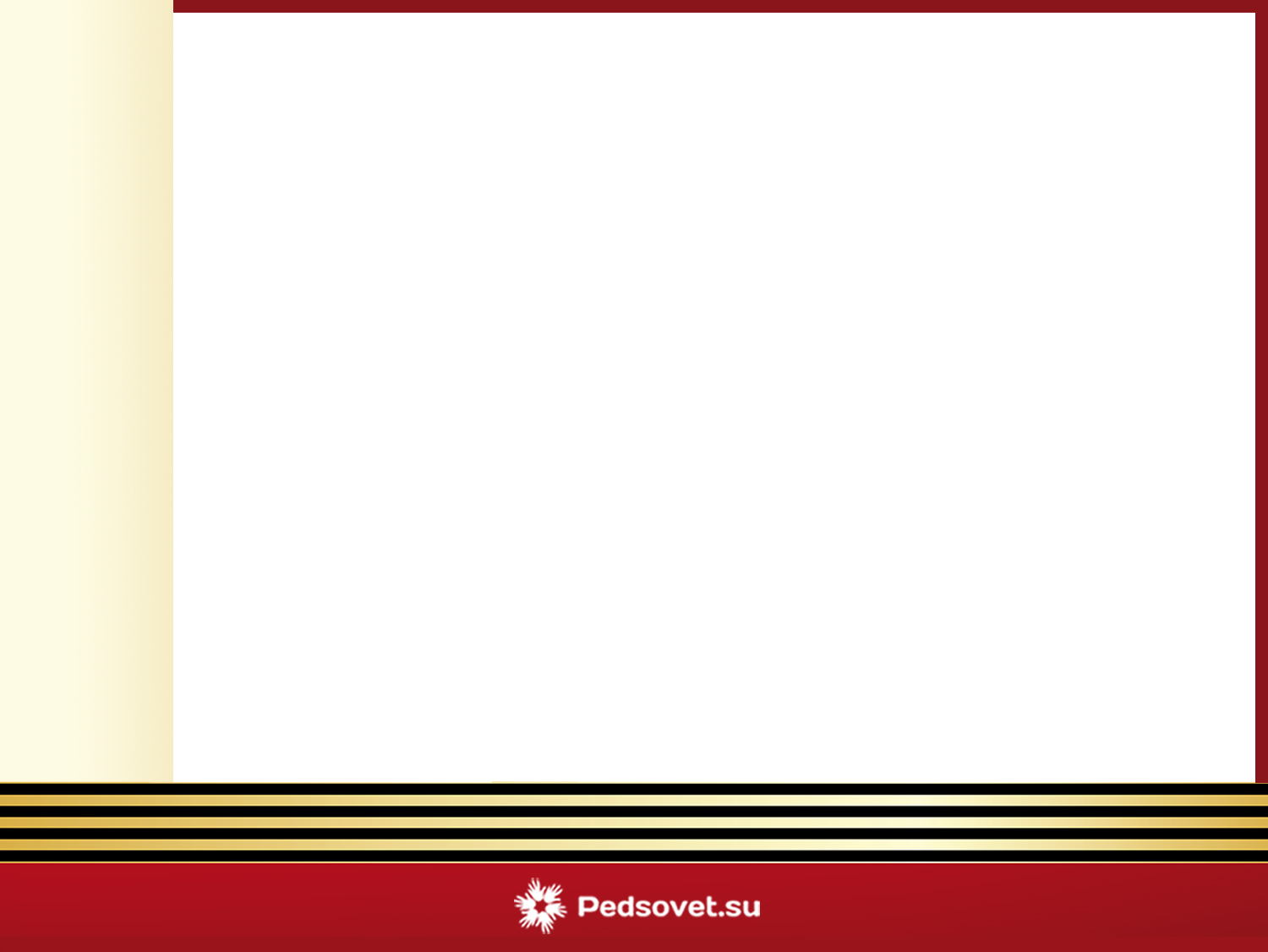 Панно «ВОВ», созданное Скоробогатовым Г.И.
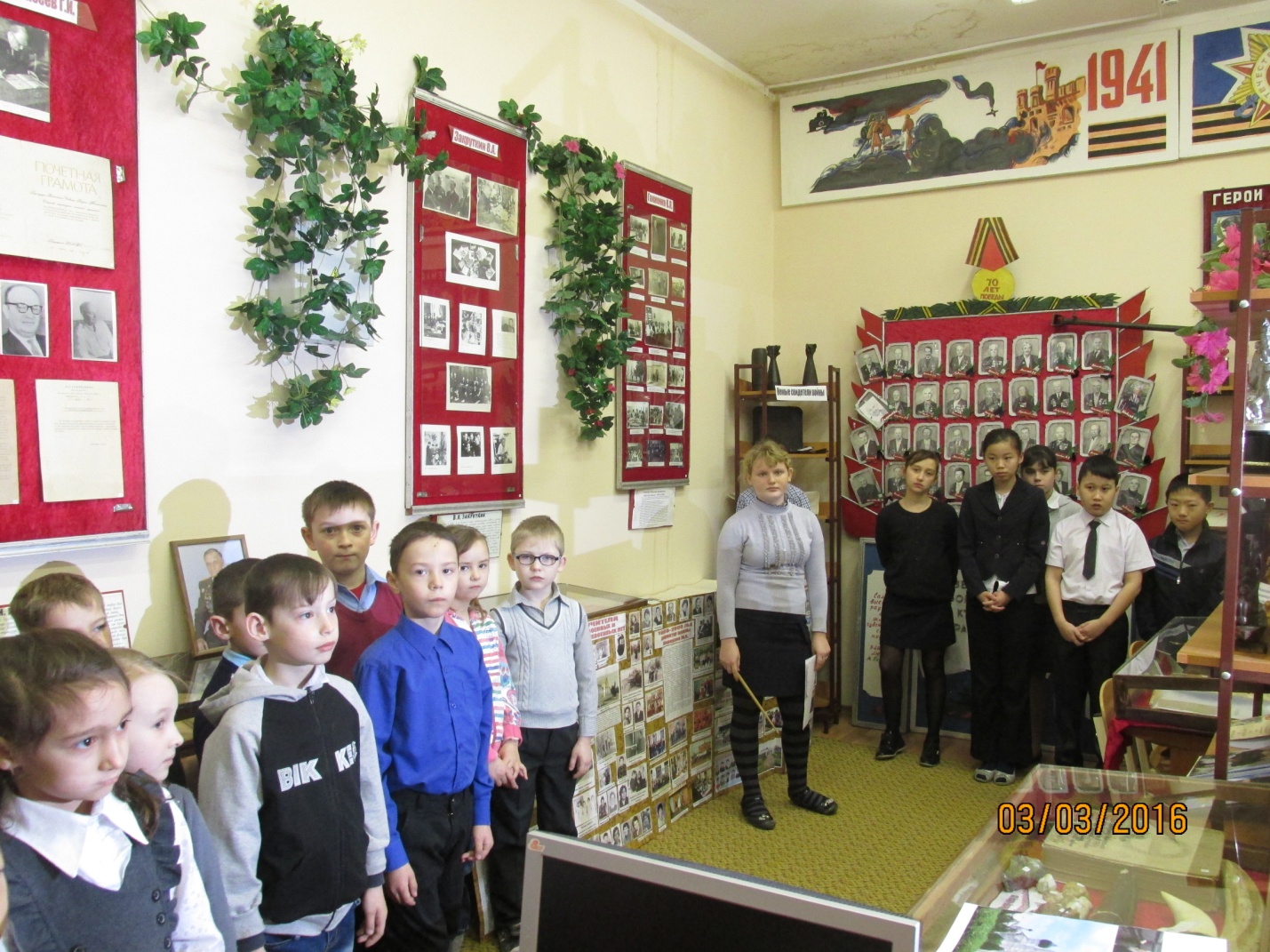 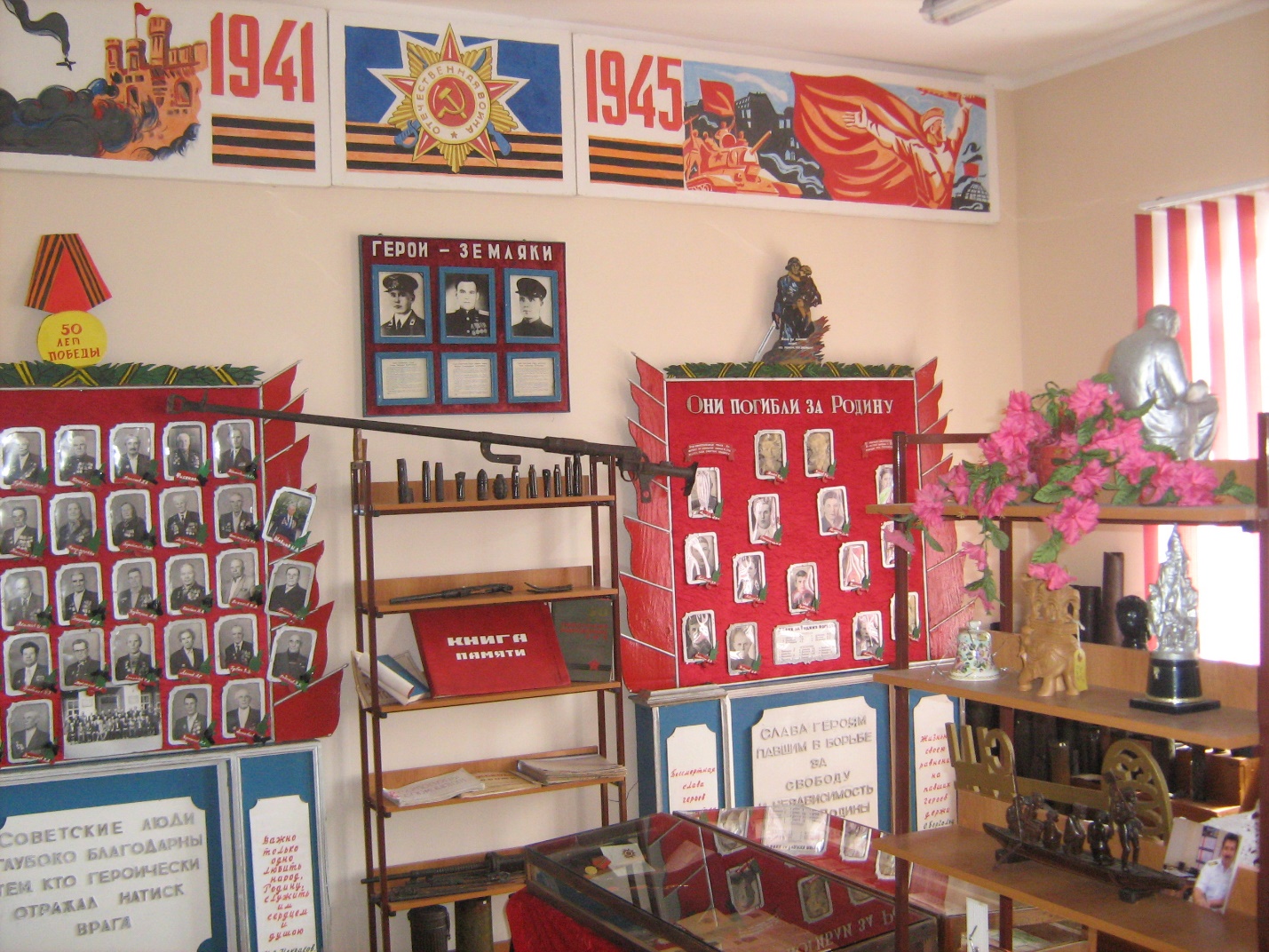 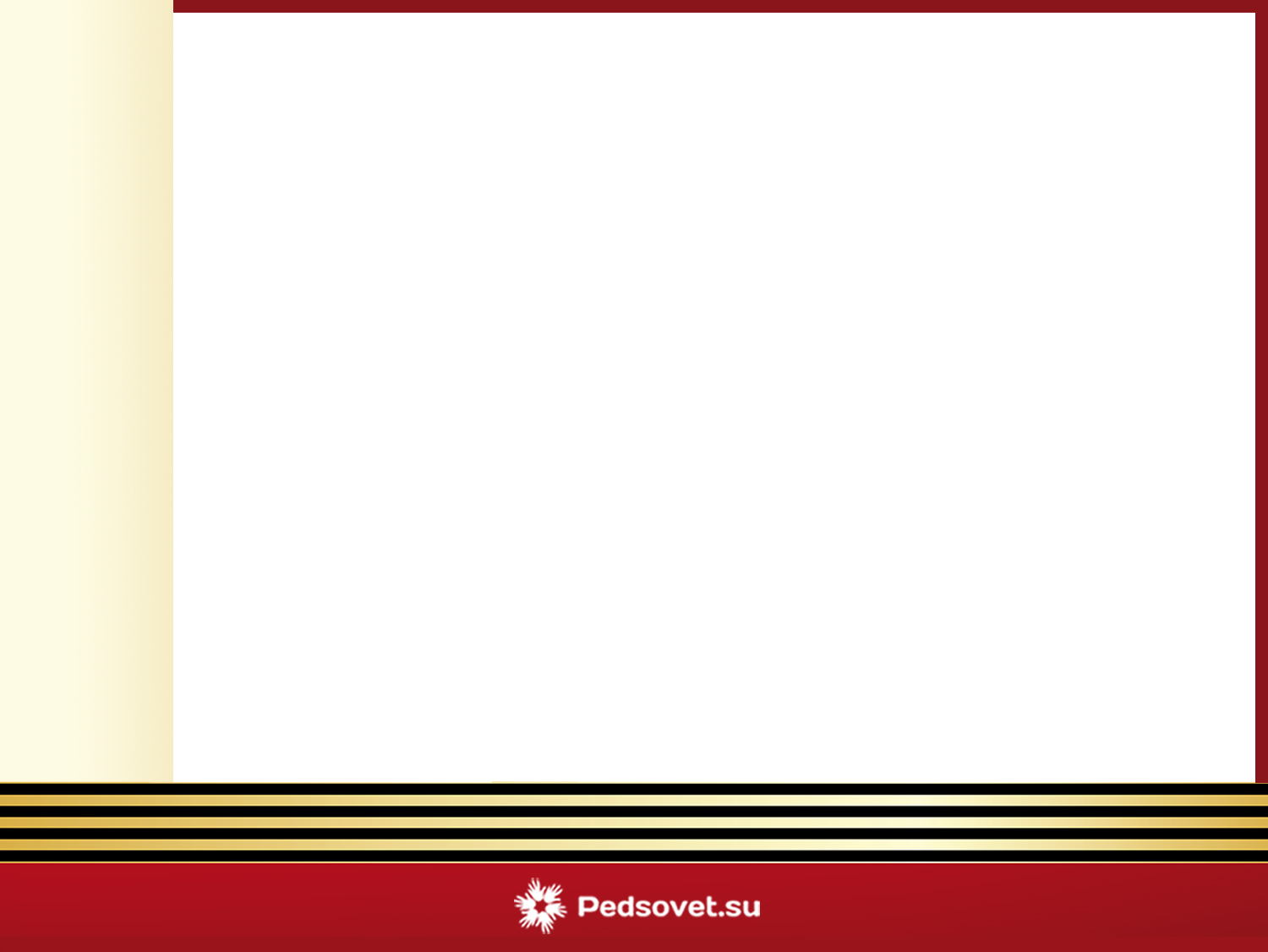 На фронт ушло более 300 наших земляков, 171 из них не вернулись.
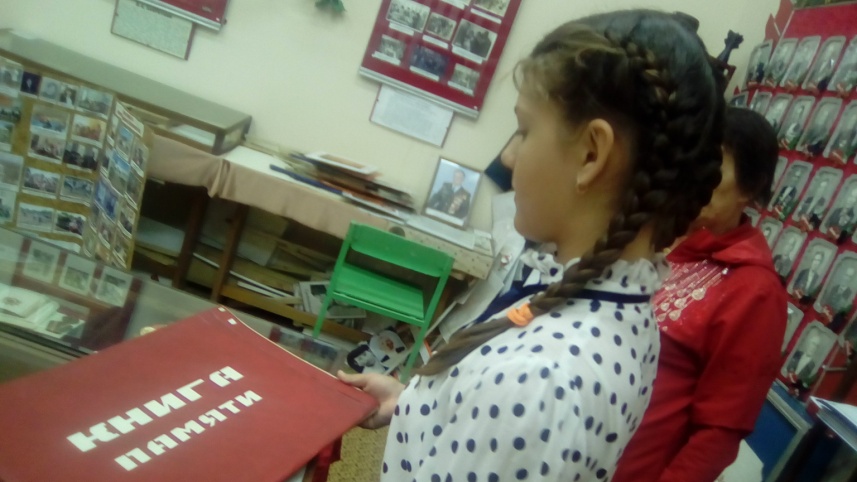 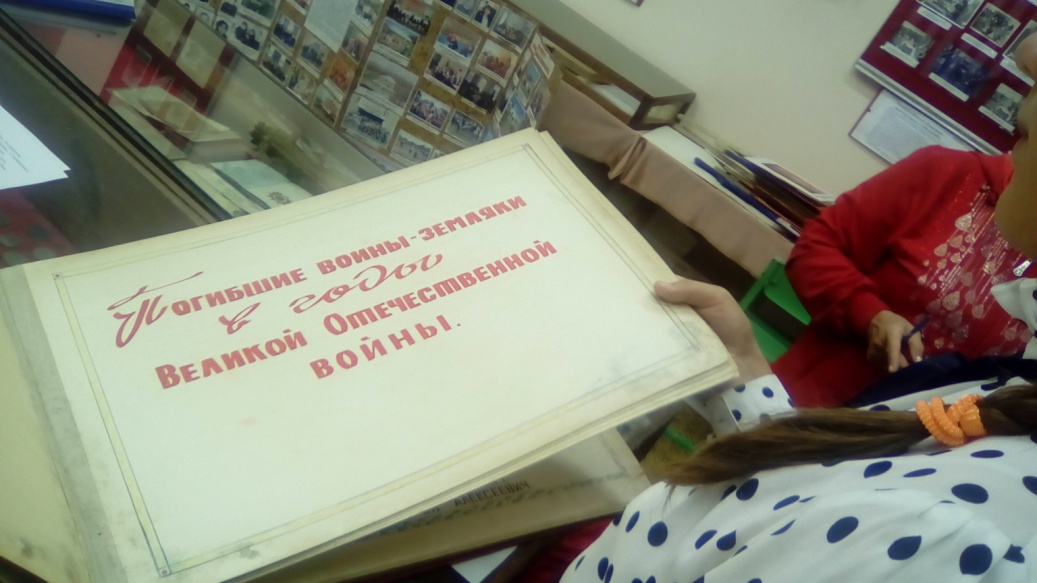 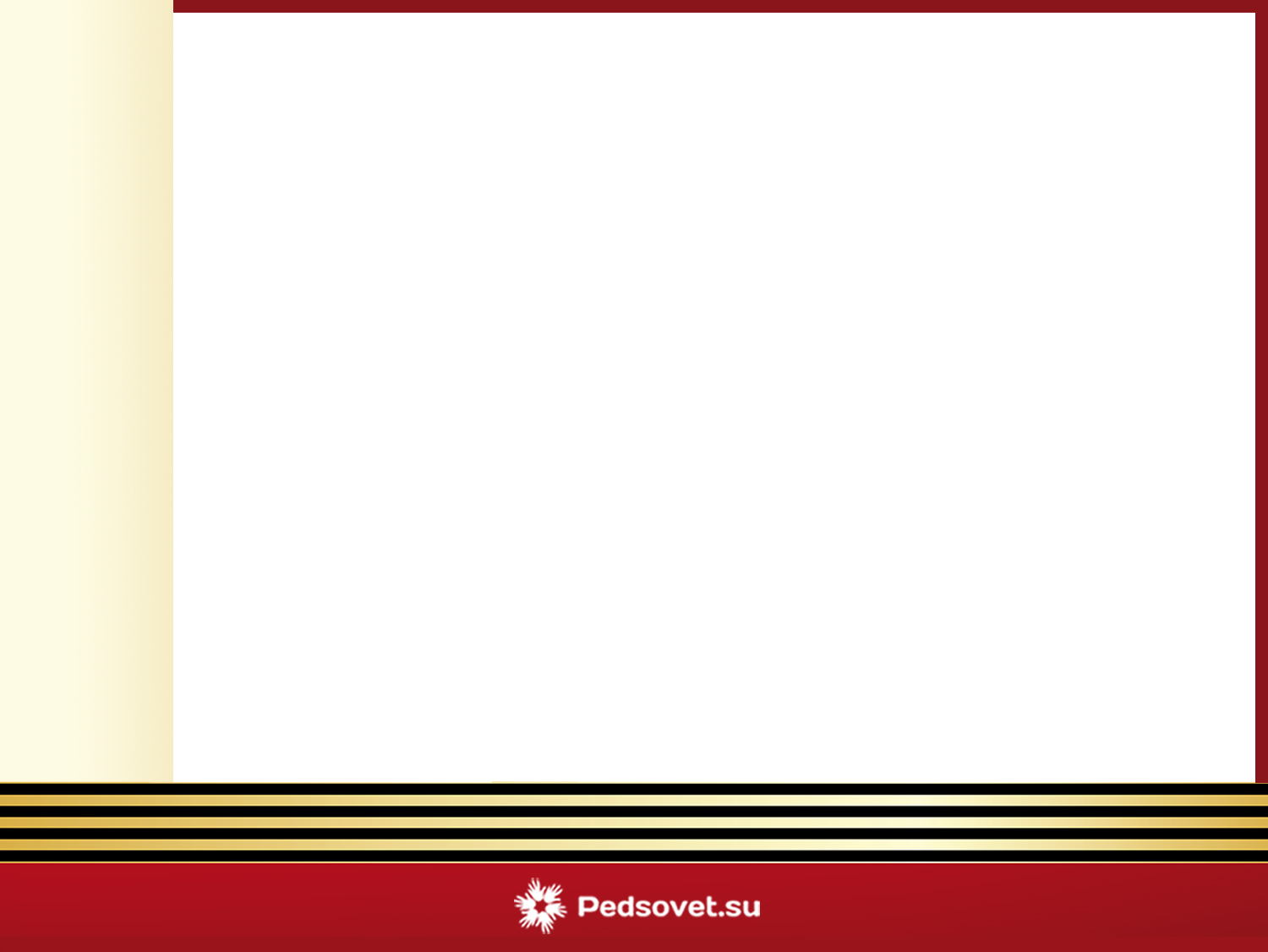 Иван Митрофанович Качалин
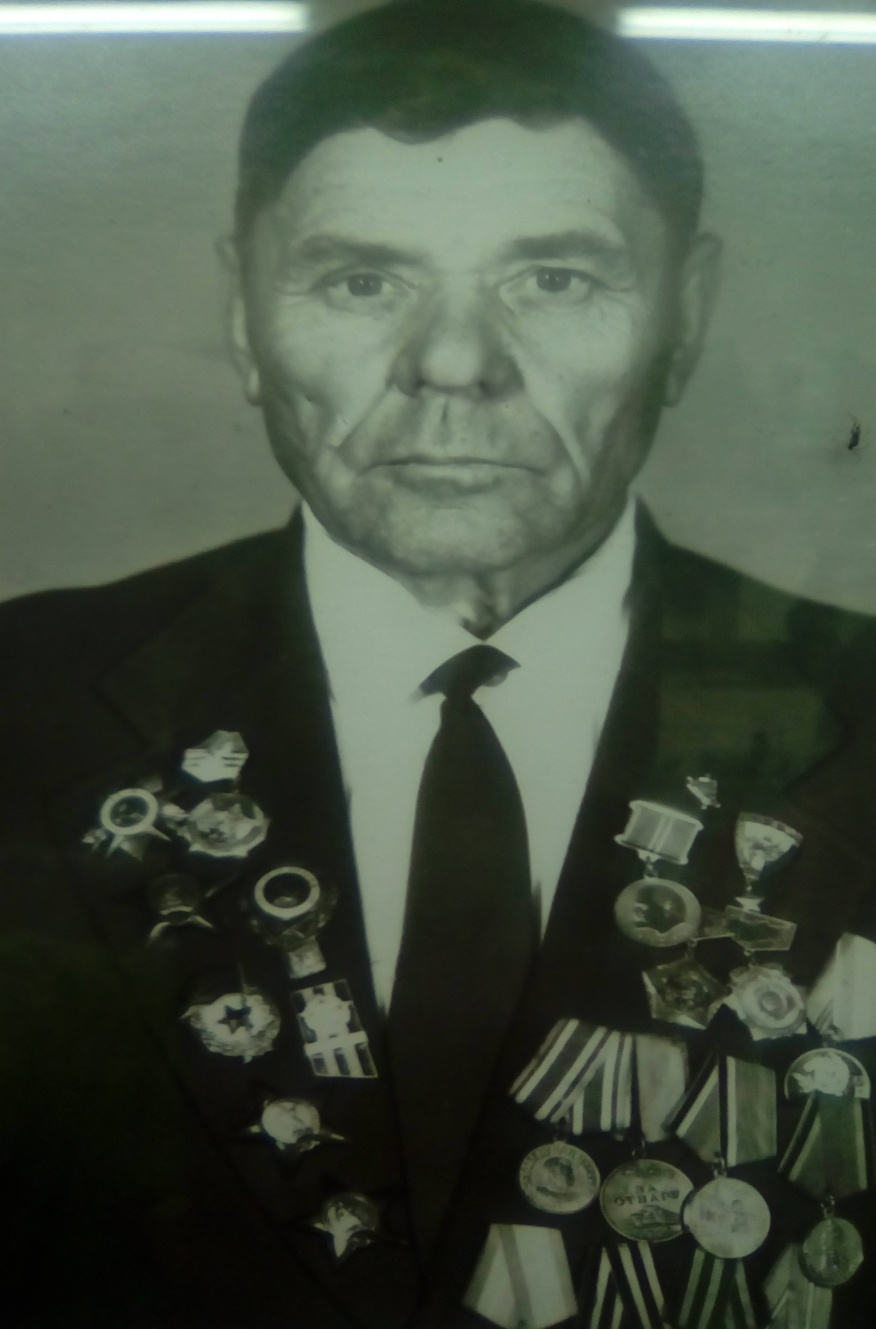 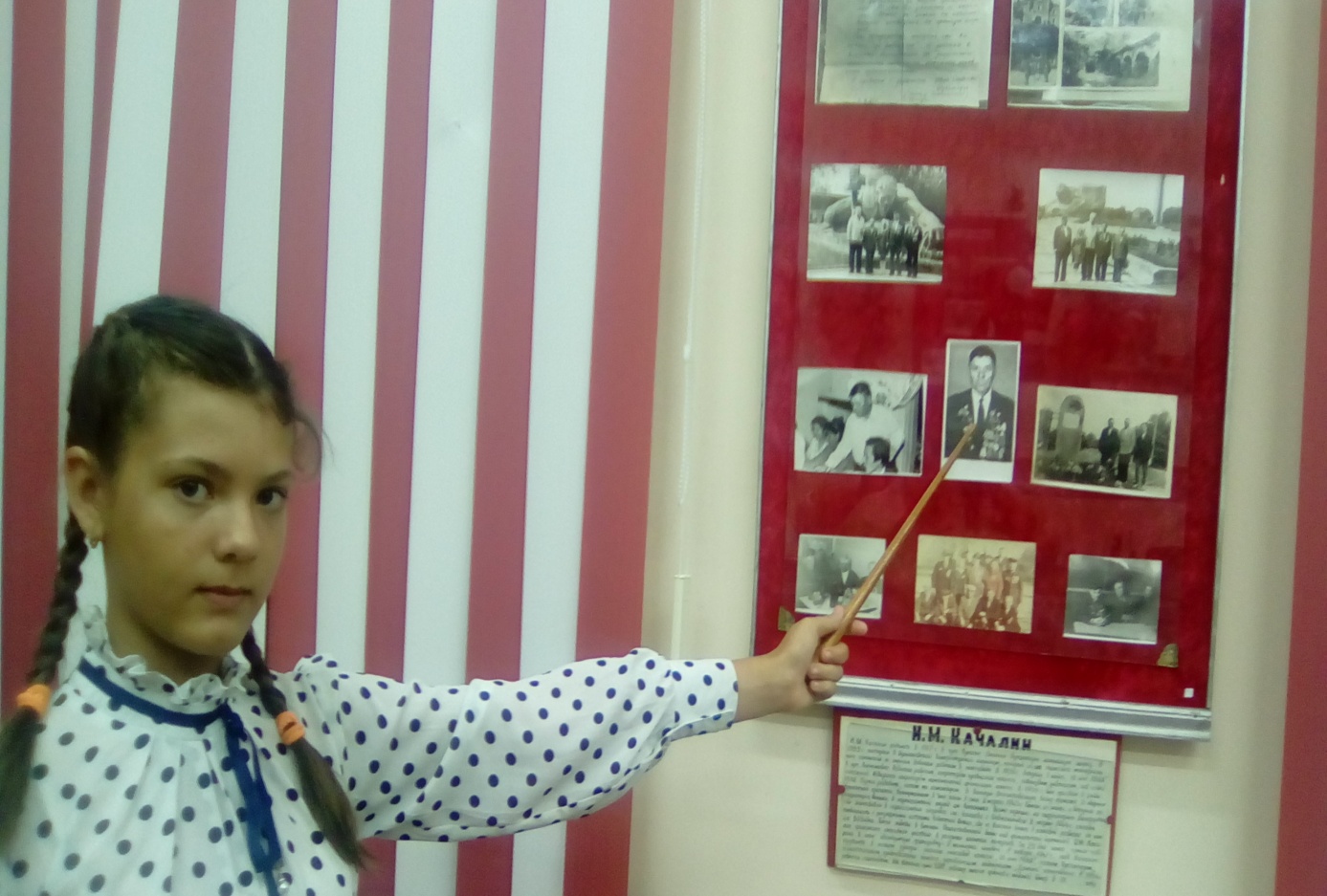 Защитник Брестской крепости.
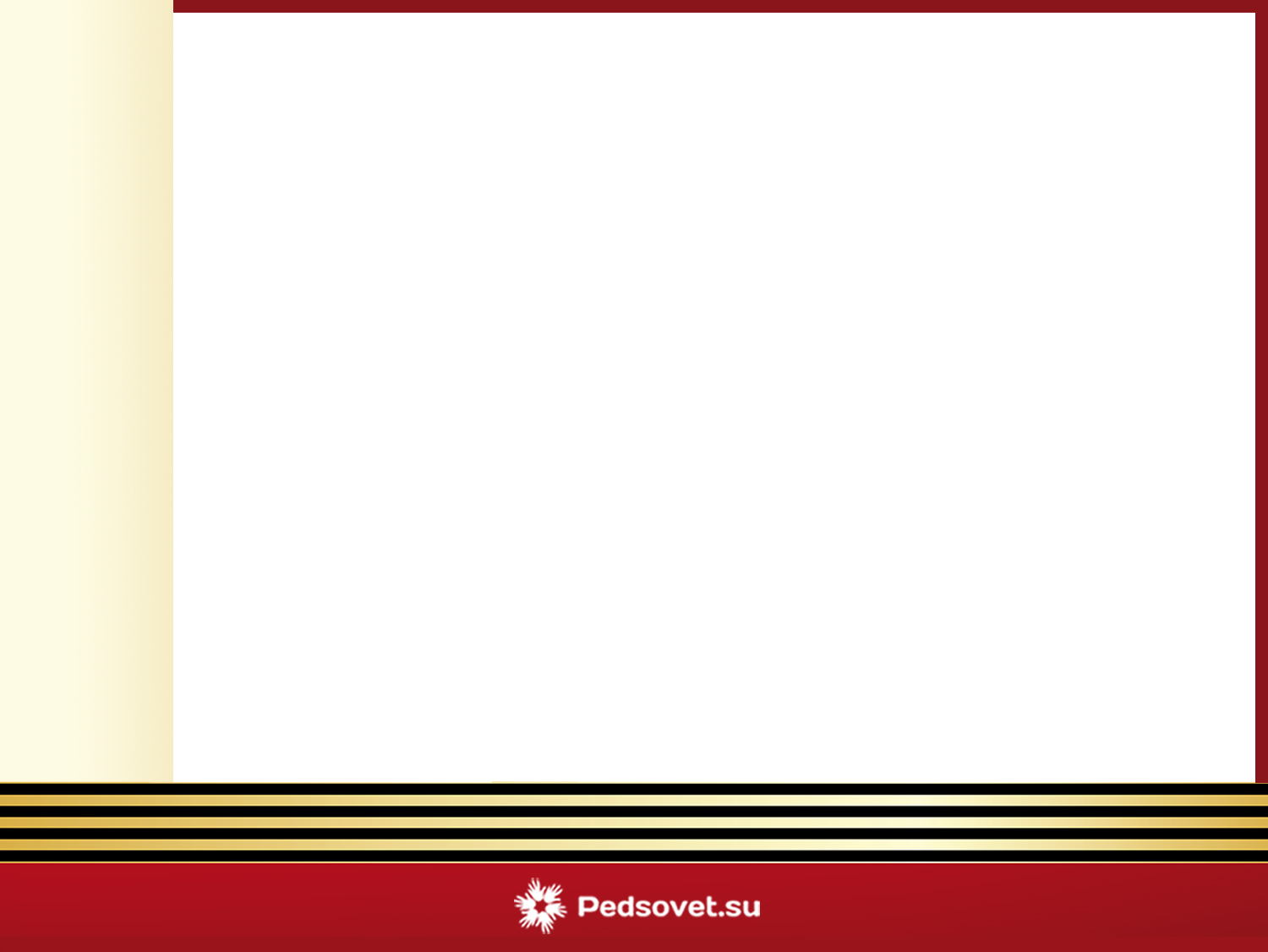 Фотография 1940 года, на котором изображены наши земляки – призывники на службу в армию.
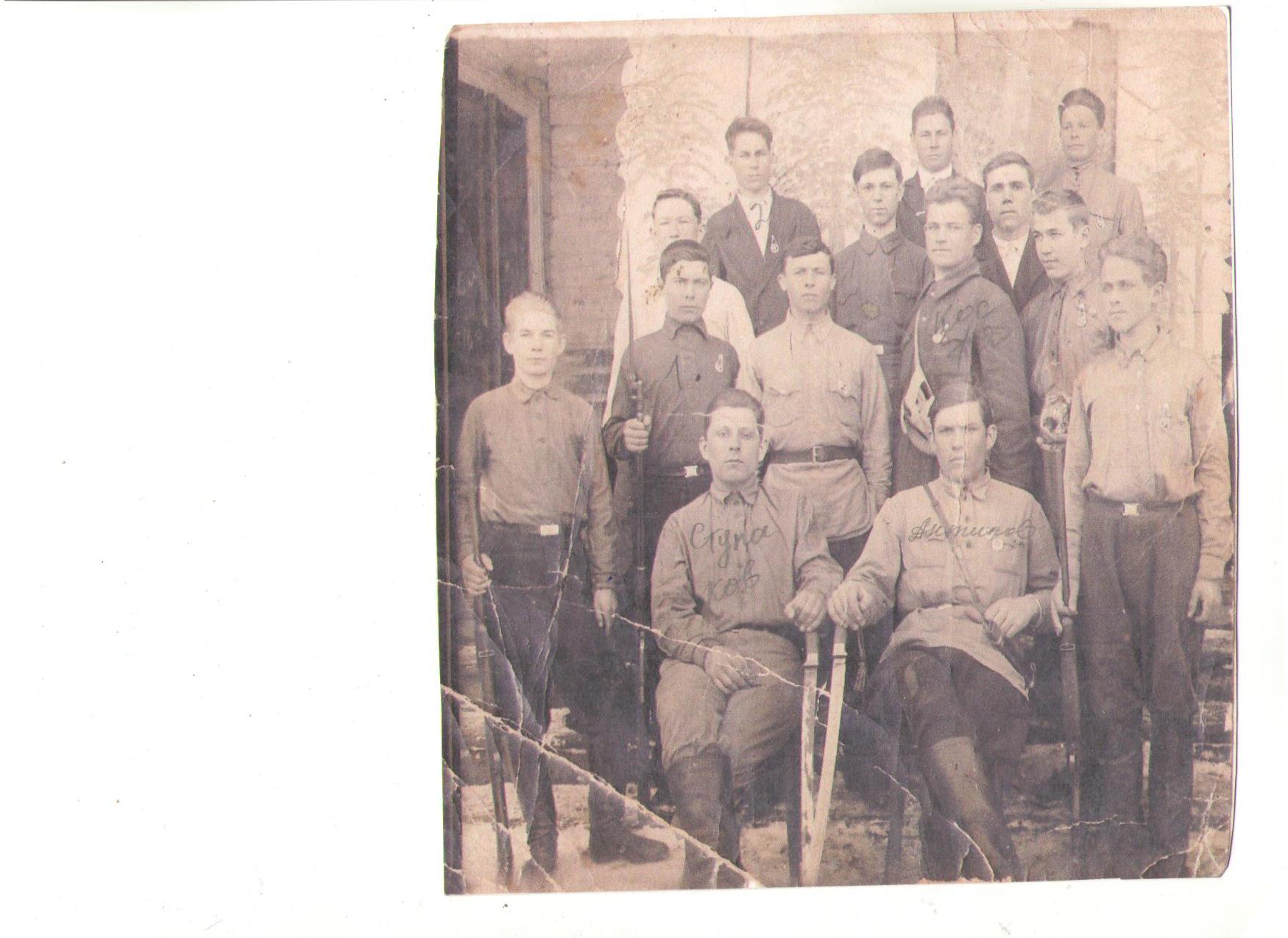 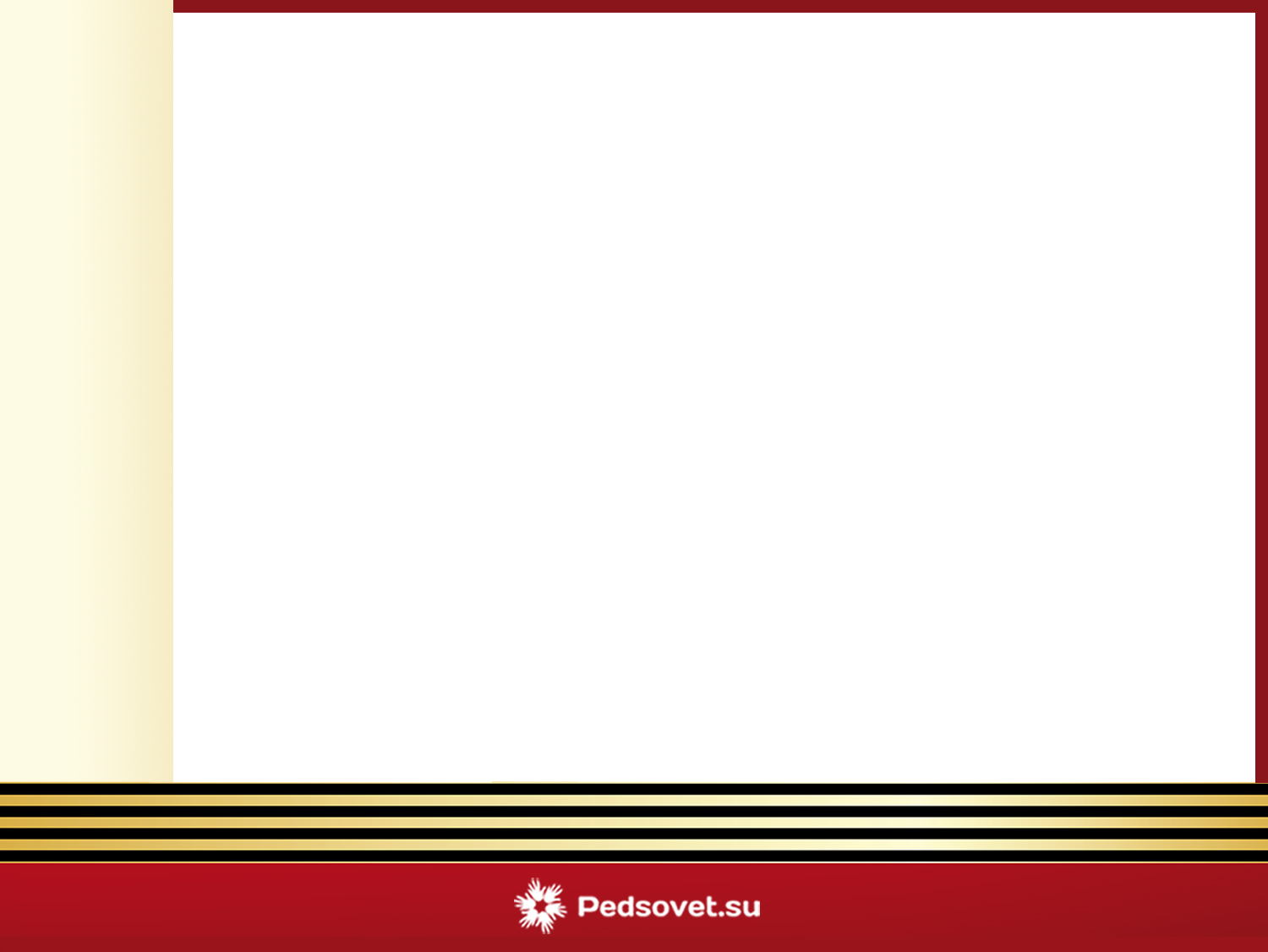 Стенд, с которого смотрят молодые лица со знакомыми фамилиями.
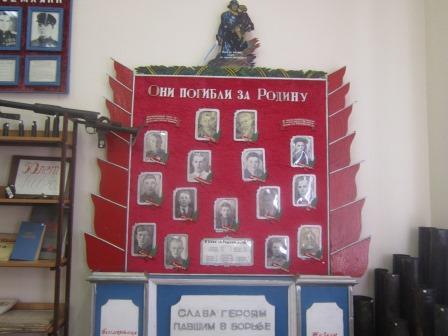 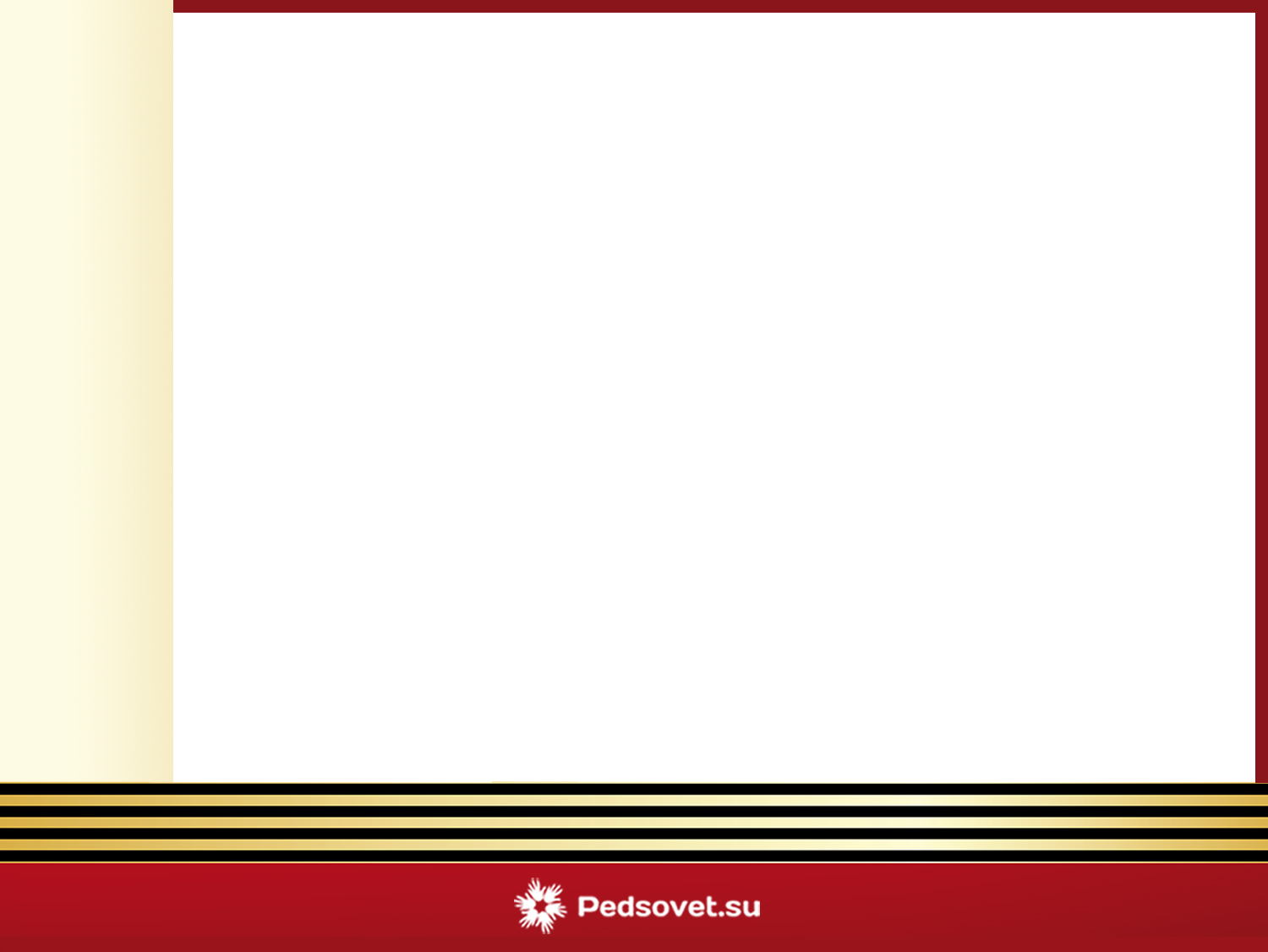 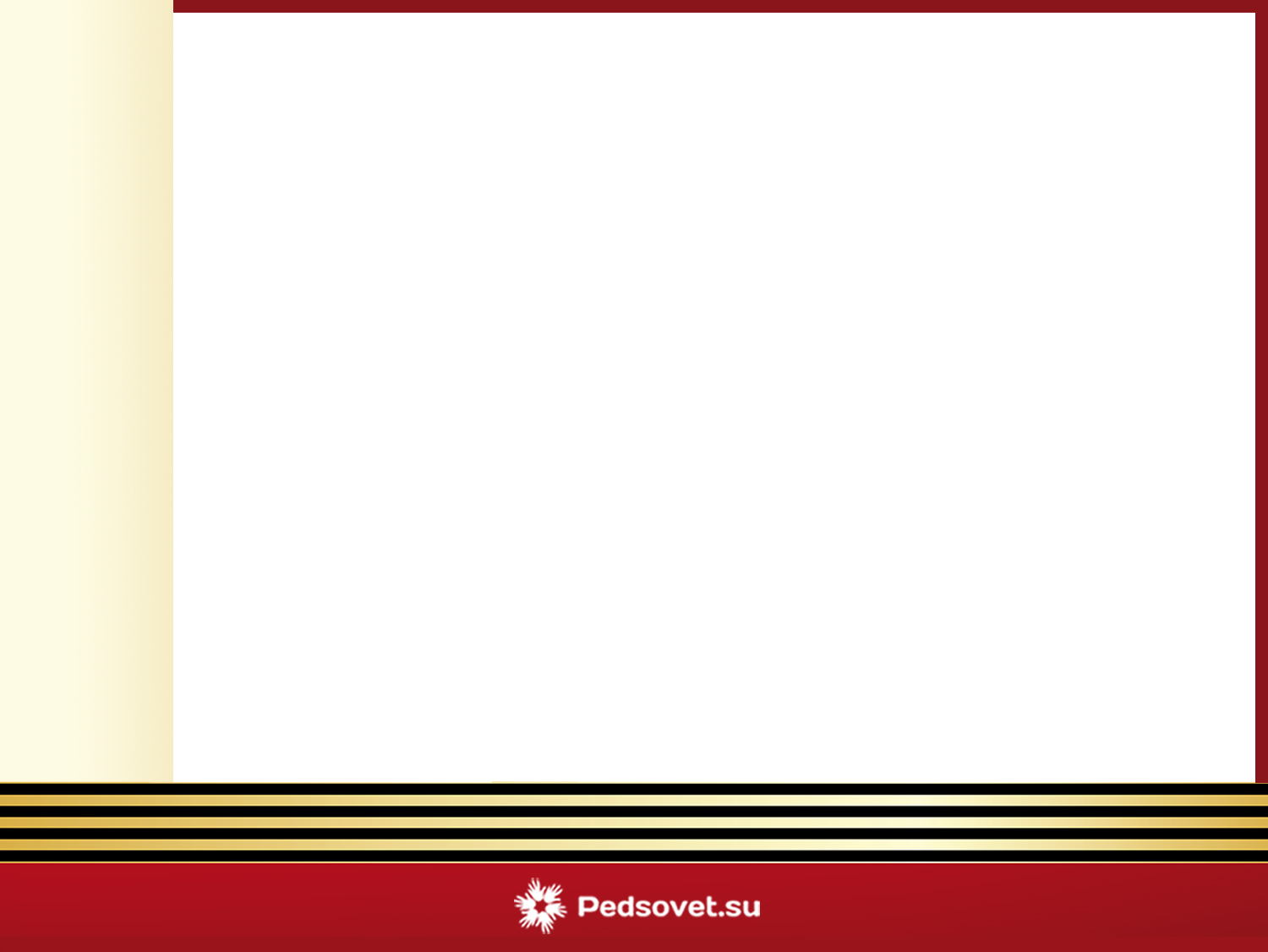 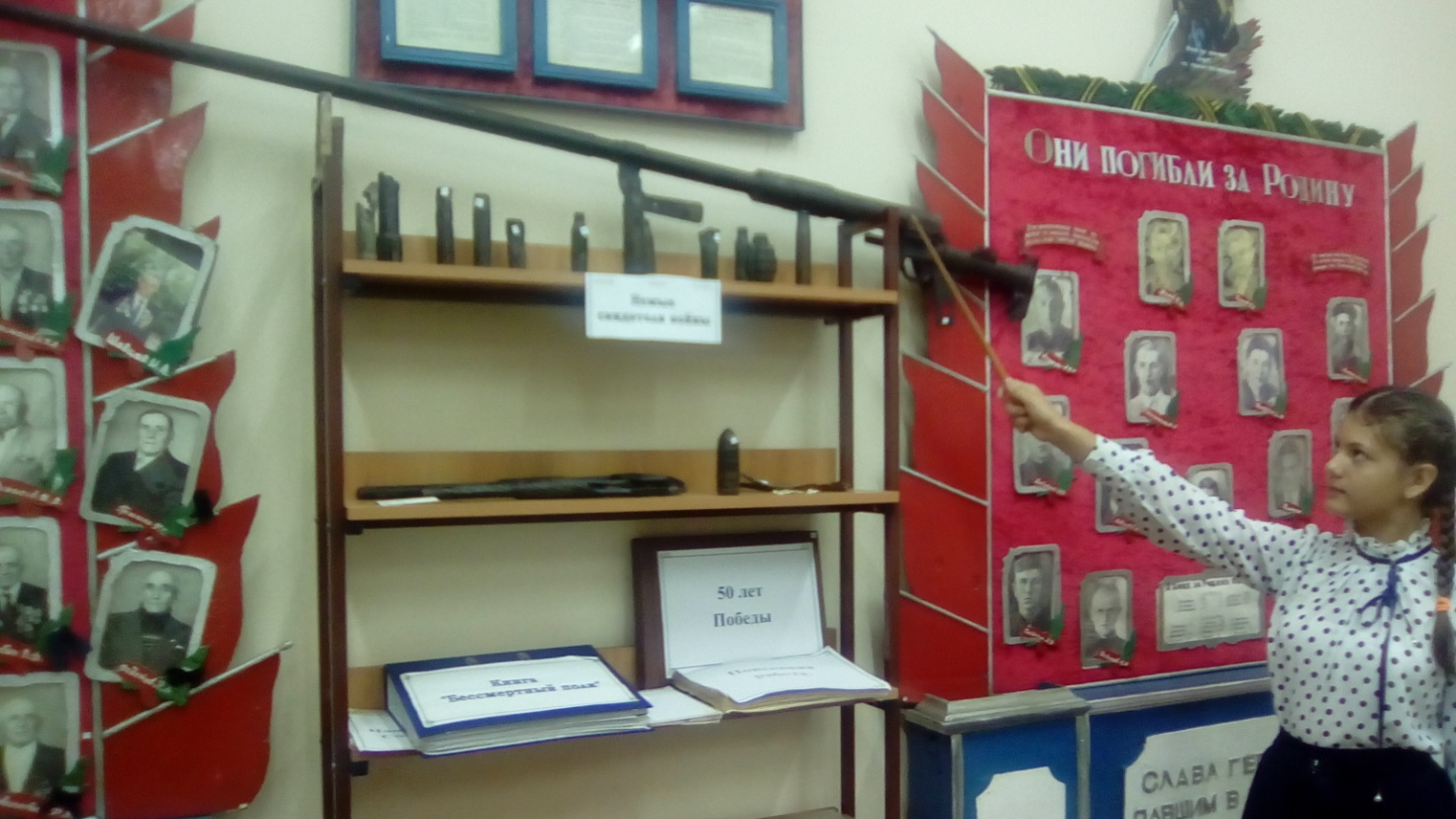 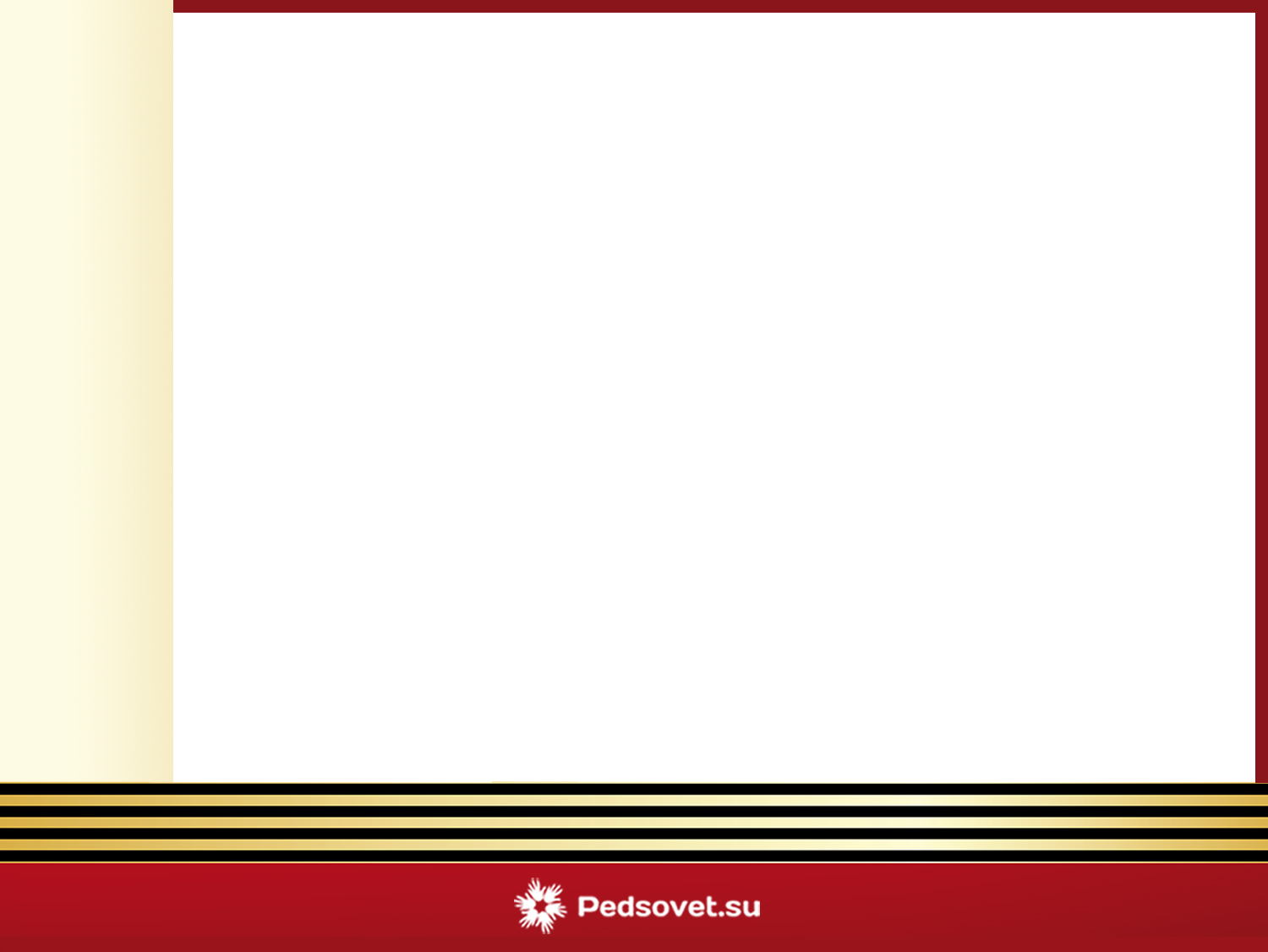 Ветеран ВОВ, 30 лет руководил нашей школой,
 Ганженко Василий Леонидович.
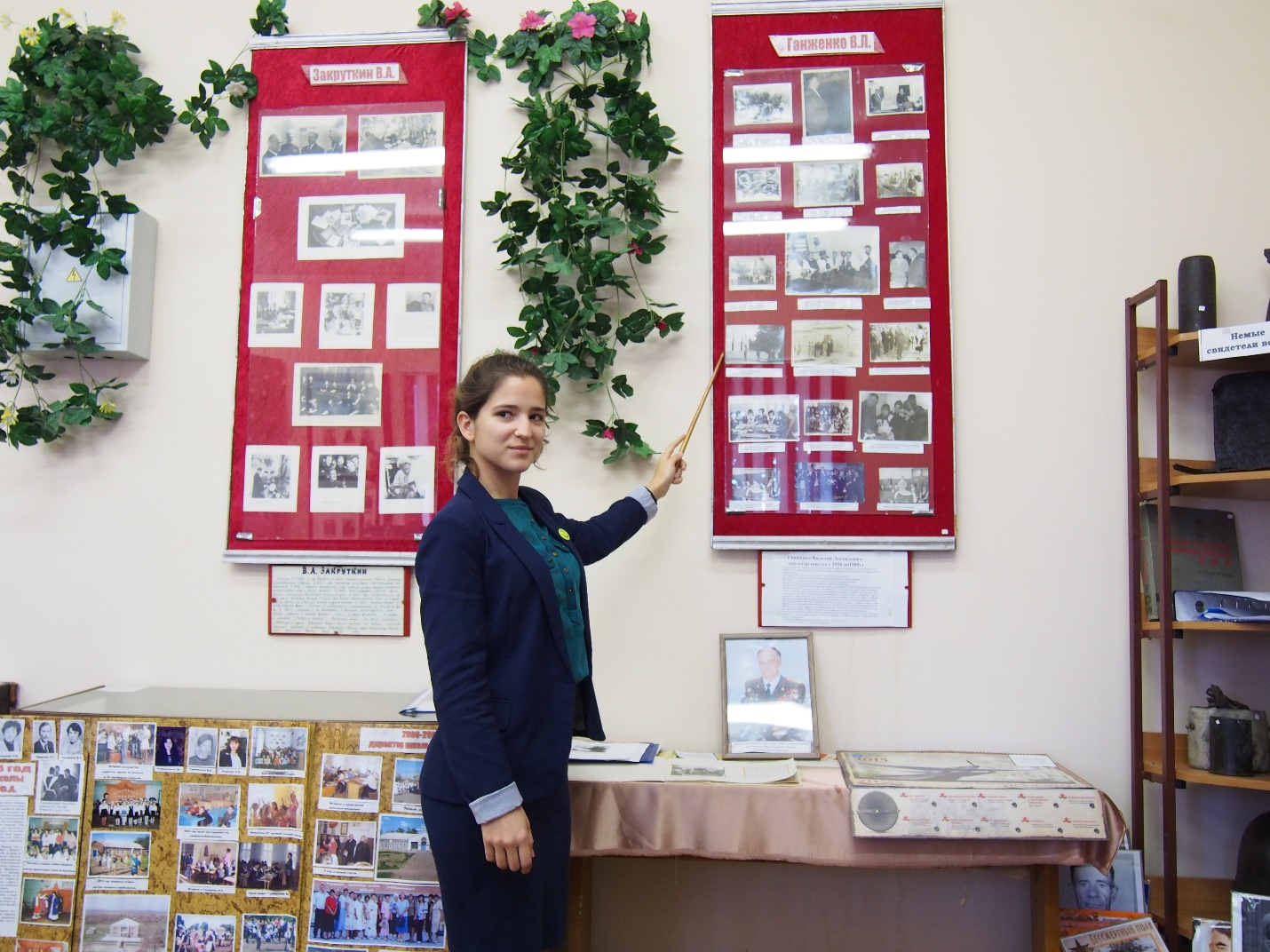 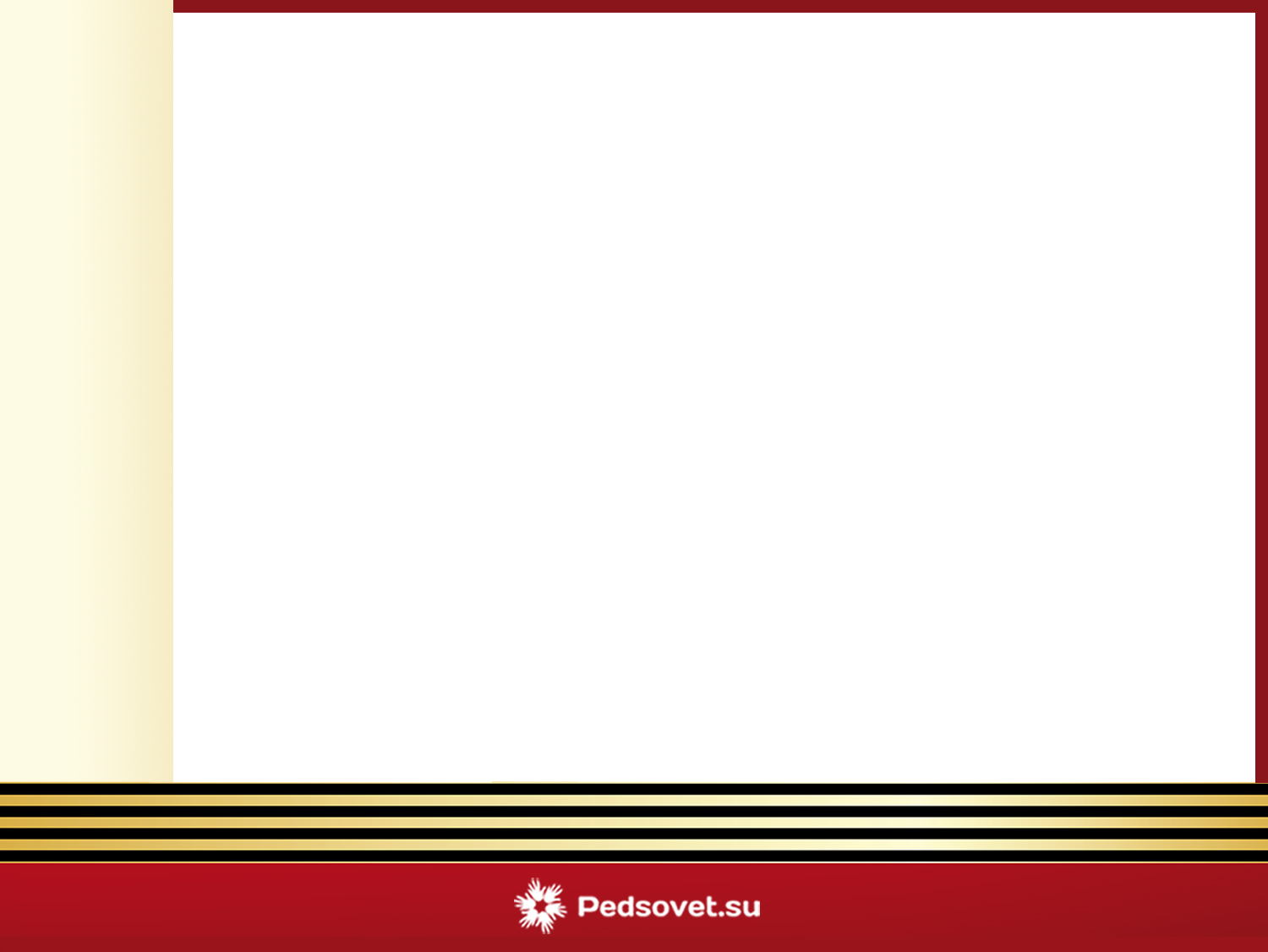 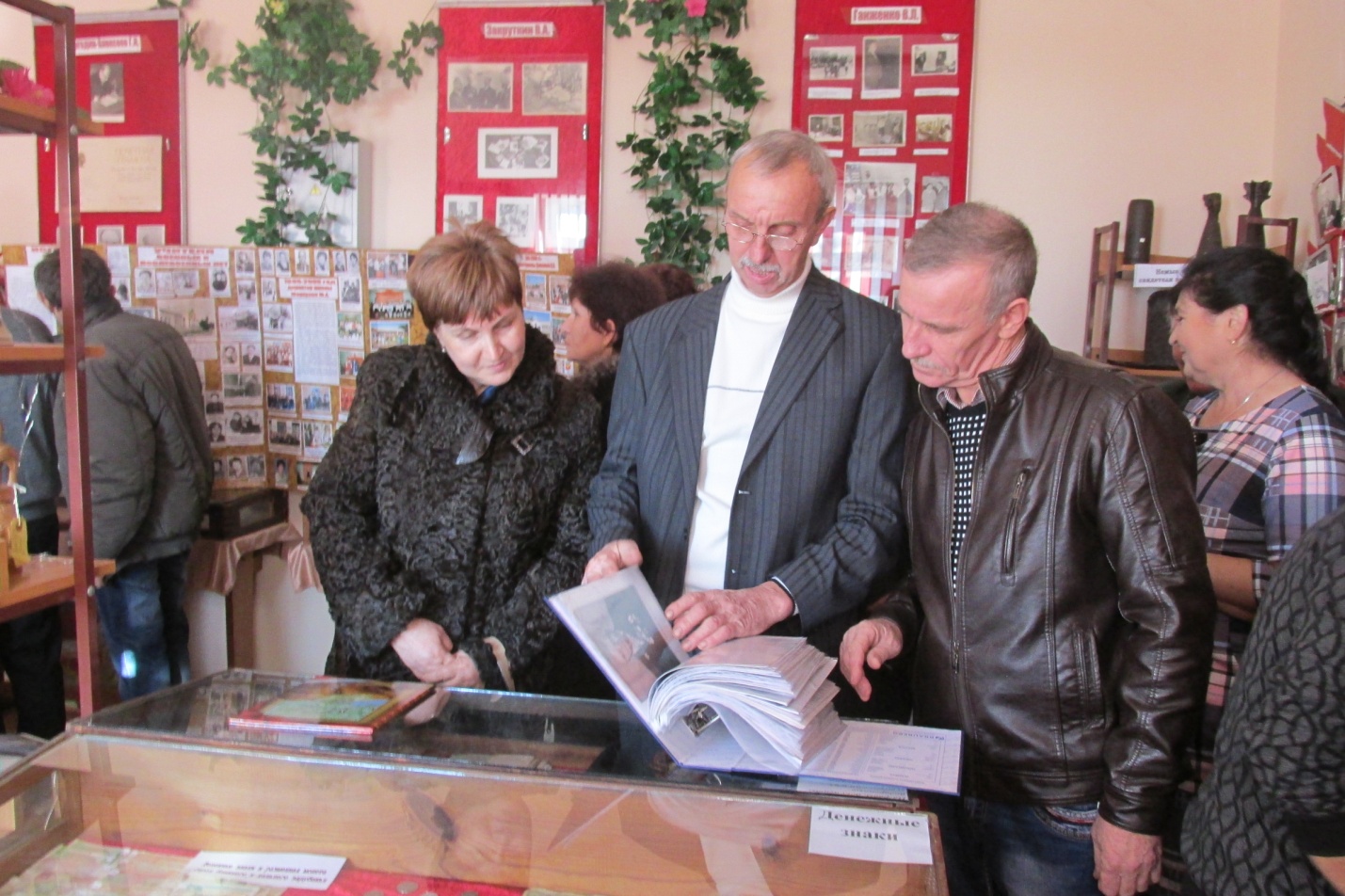 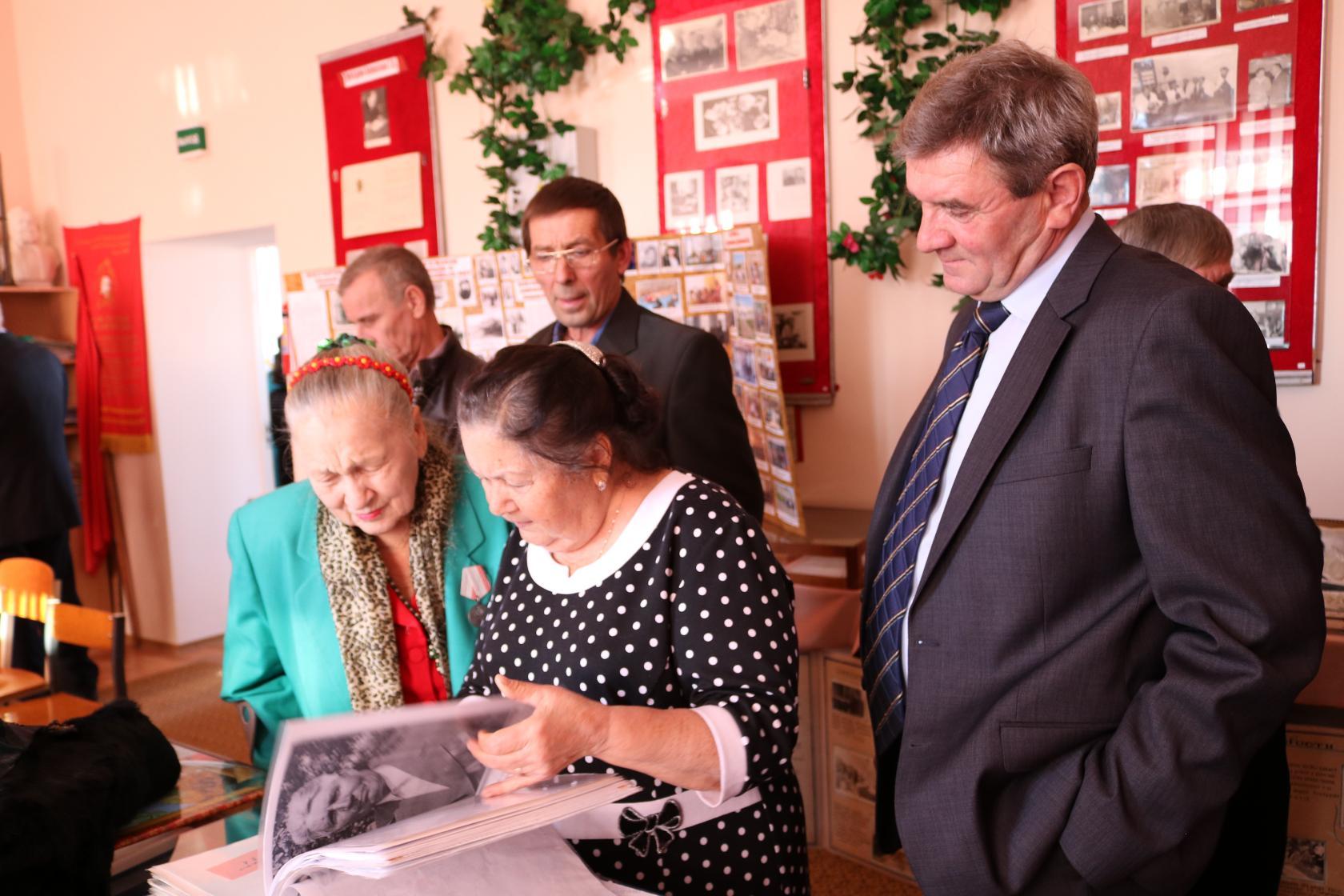 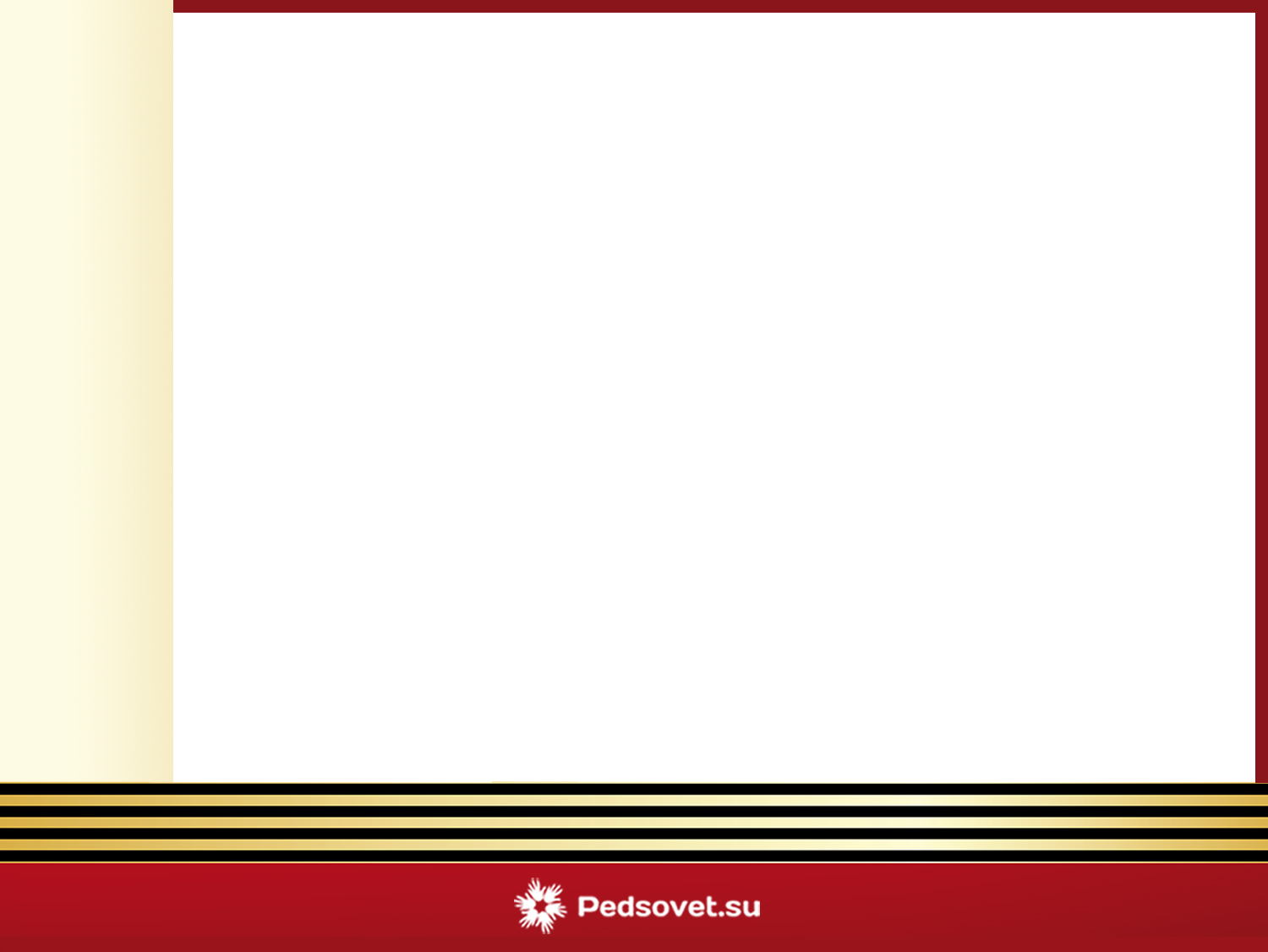 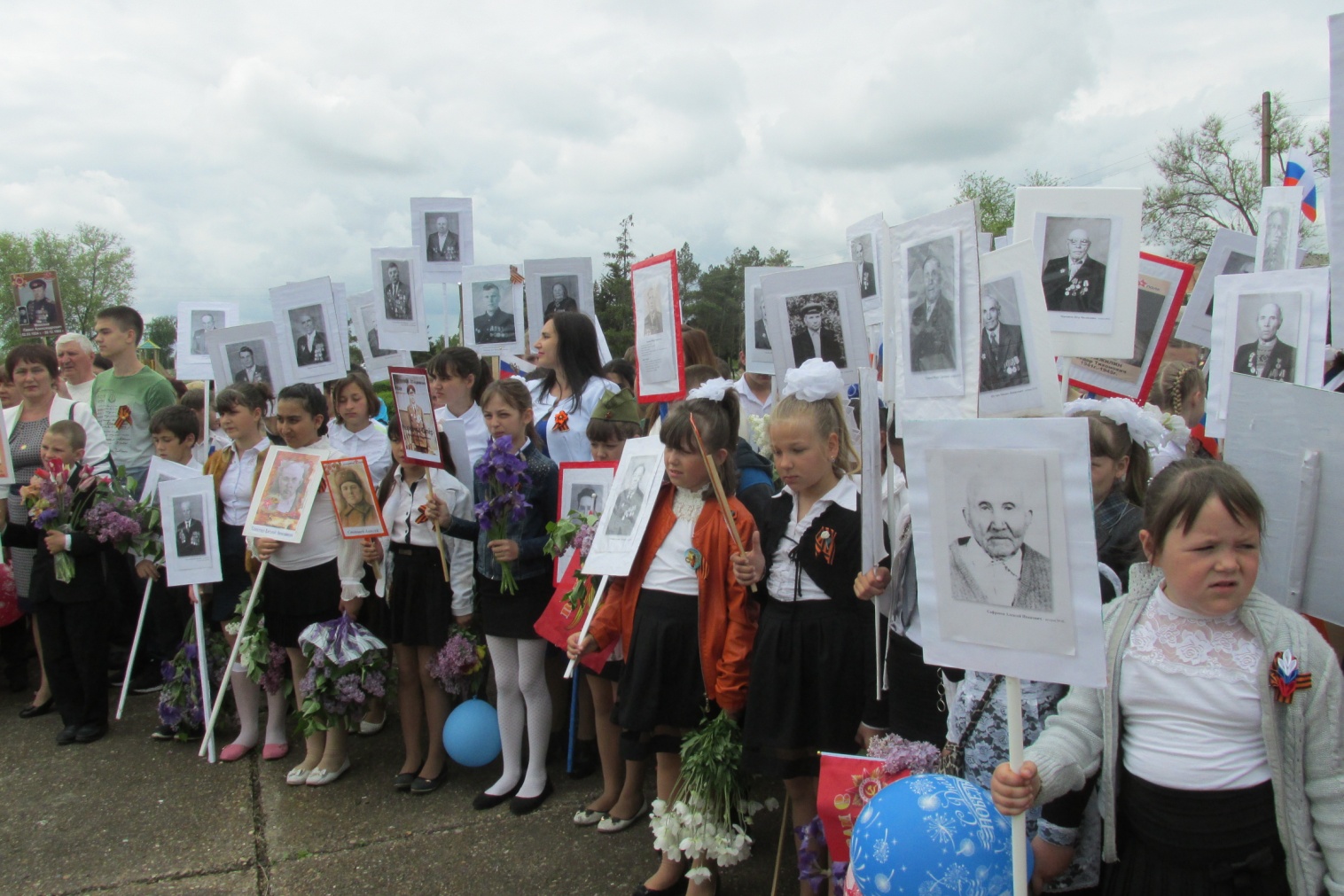 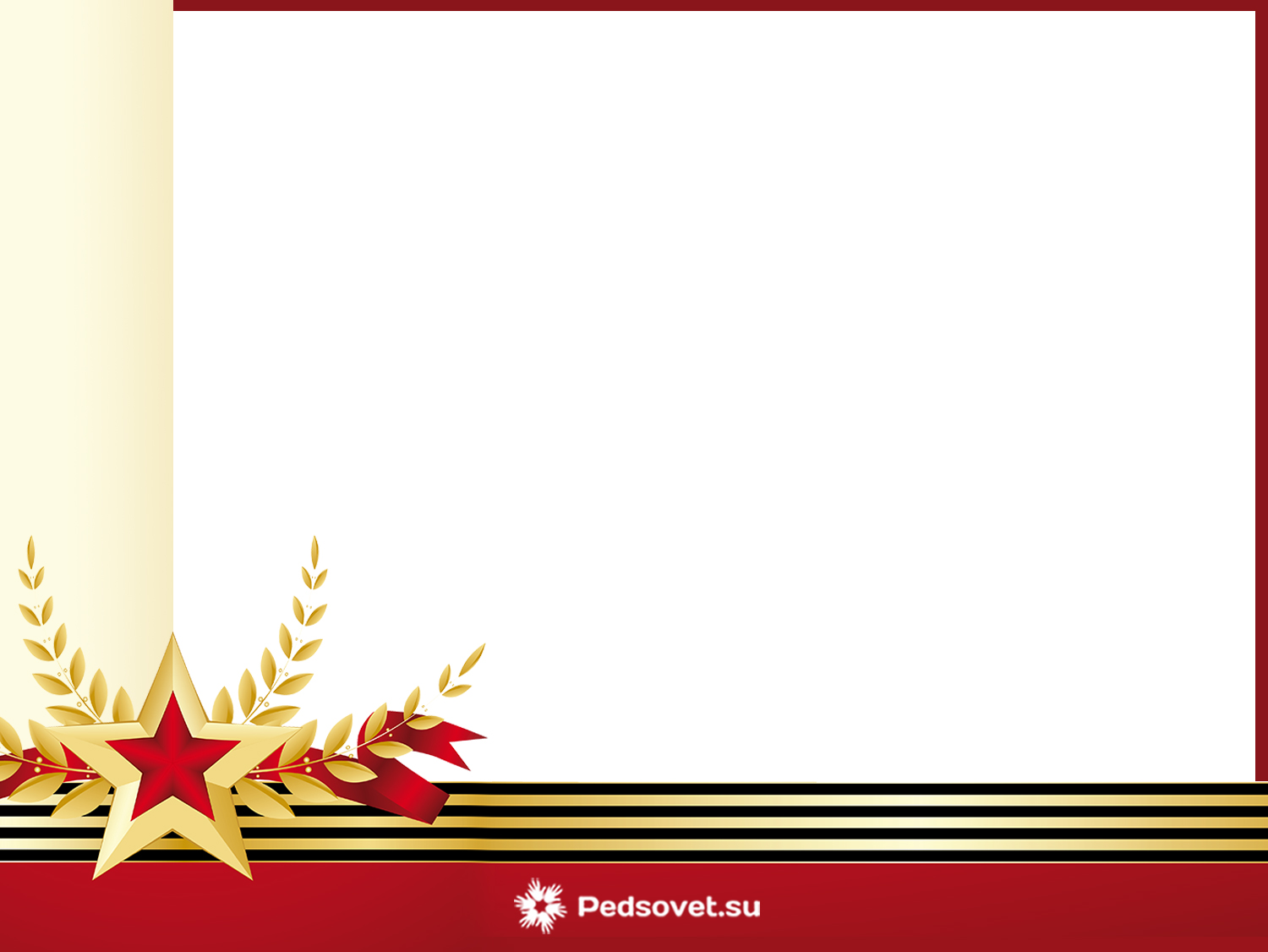 Мемориал Славы.
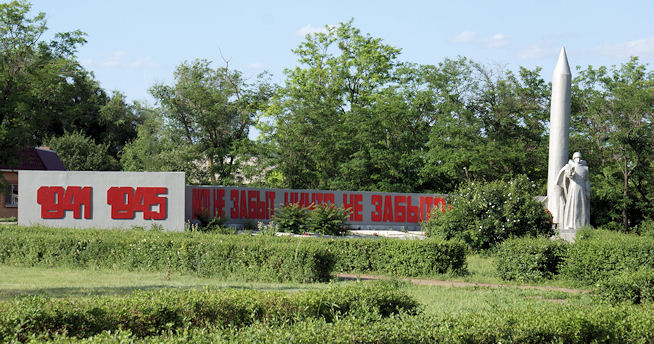 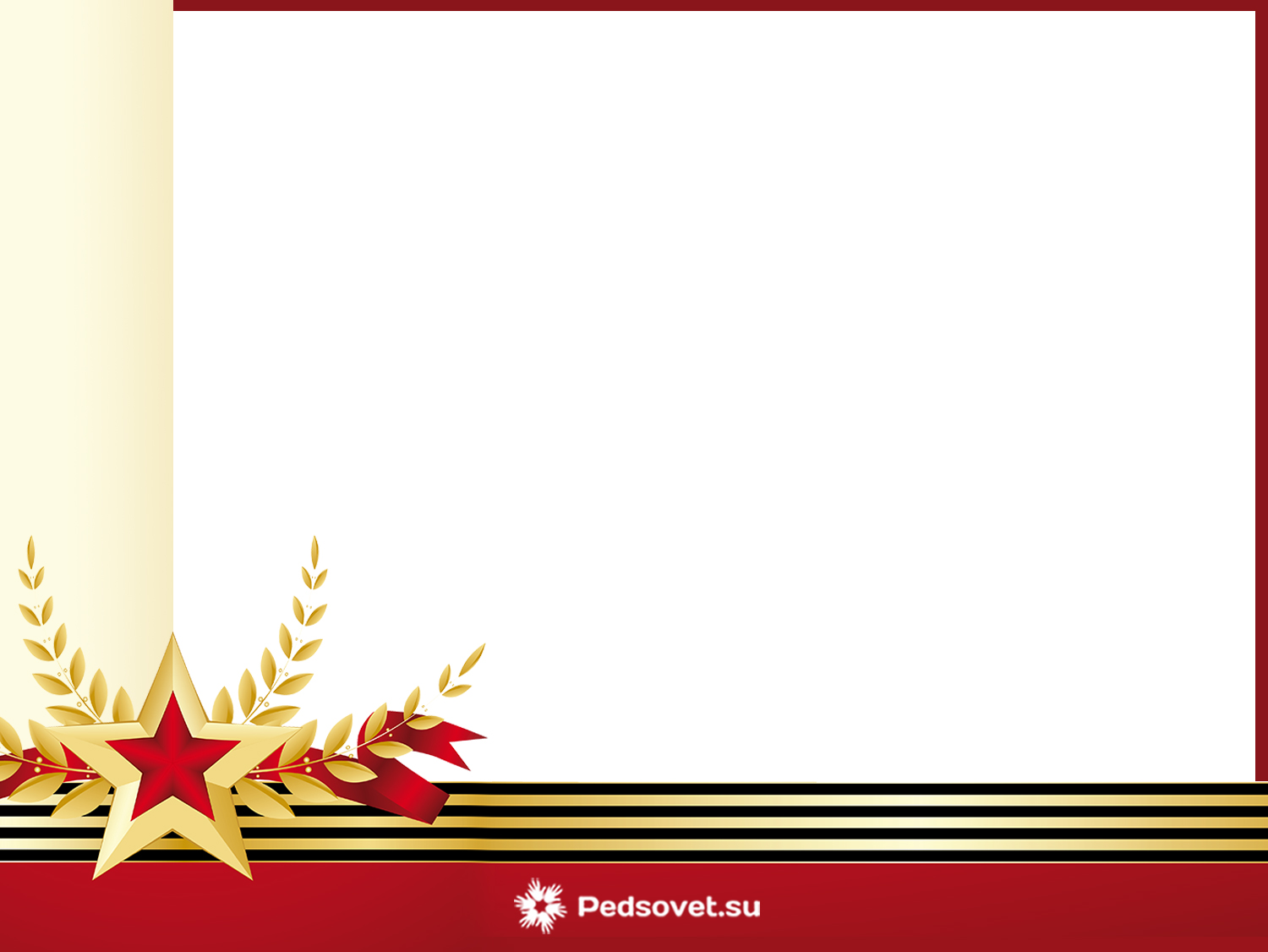 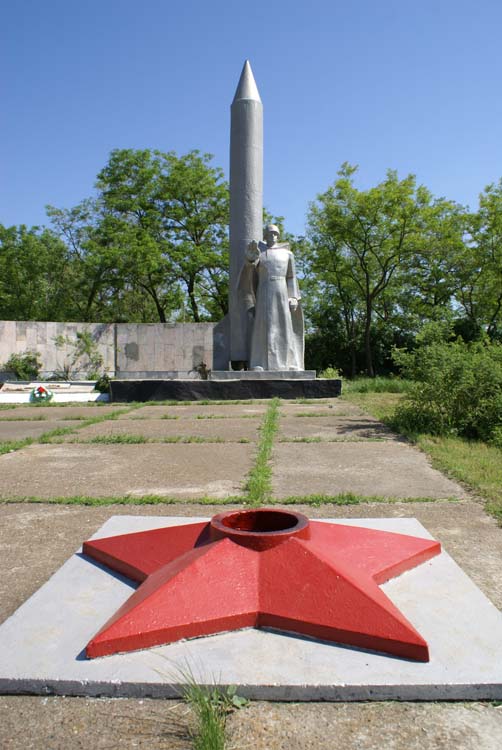 Вечный огонь.
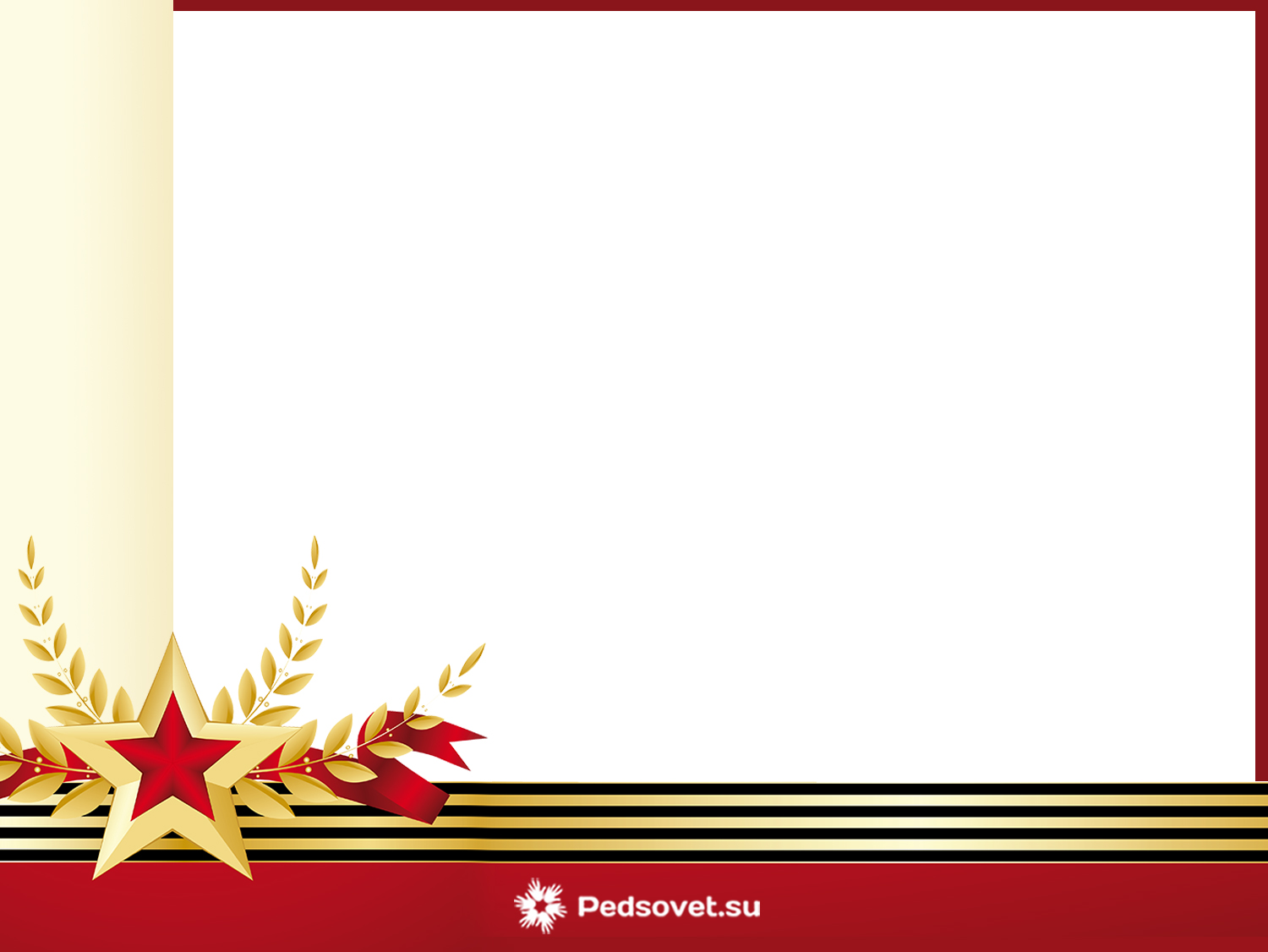 Обелиск в хуторе Костылёвка.
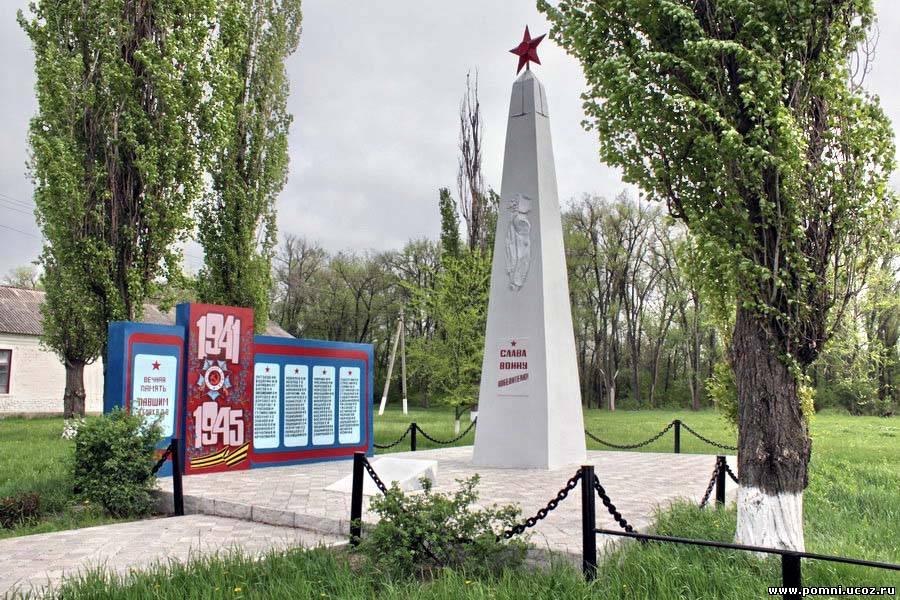 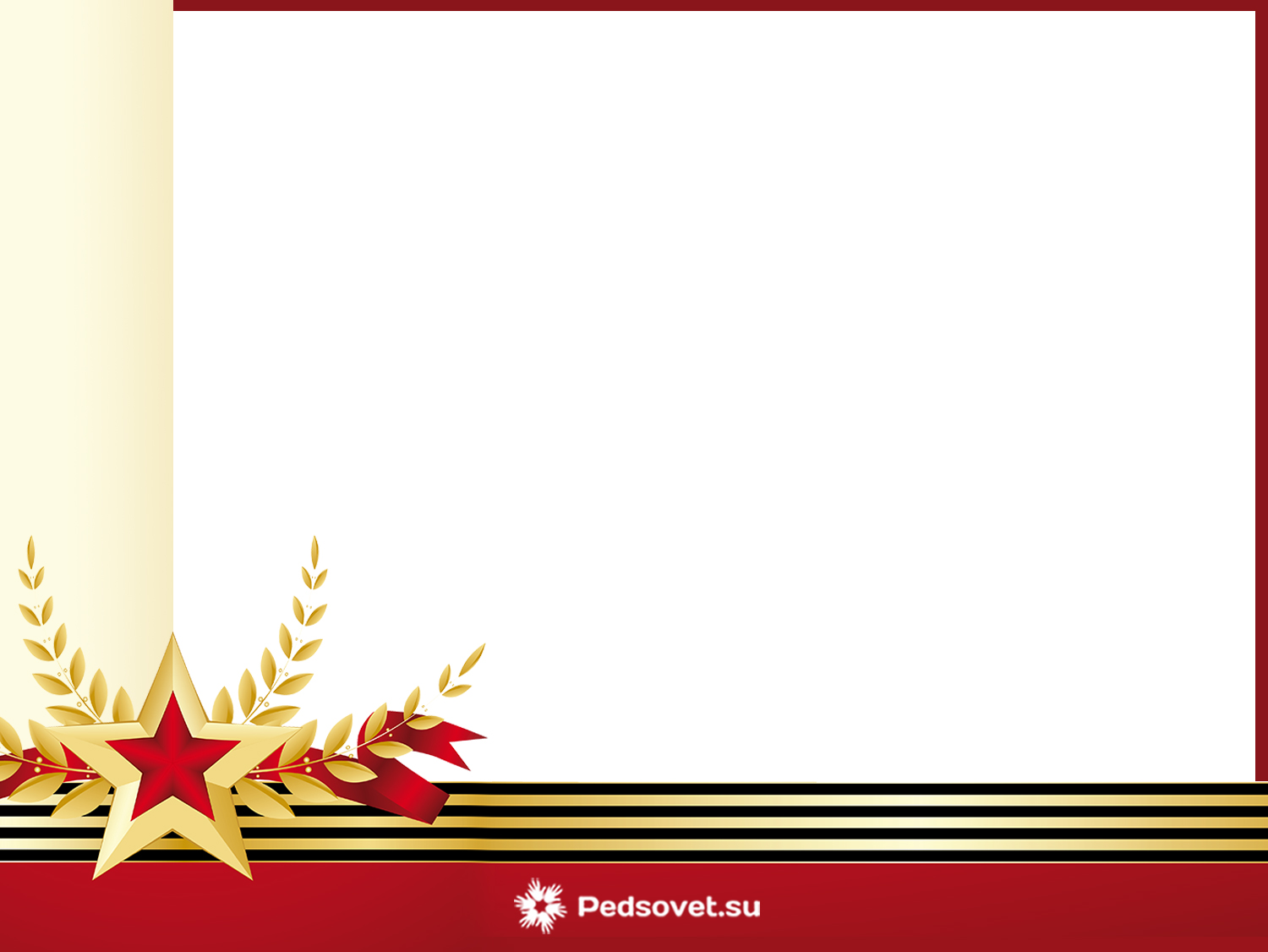 О хутор мой.
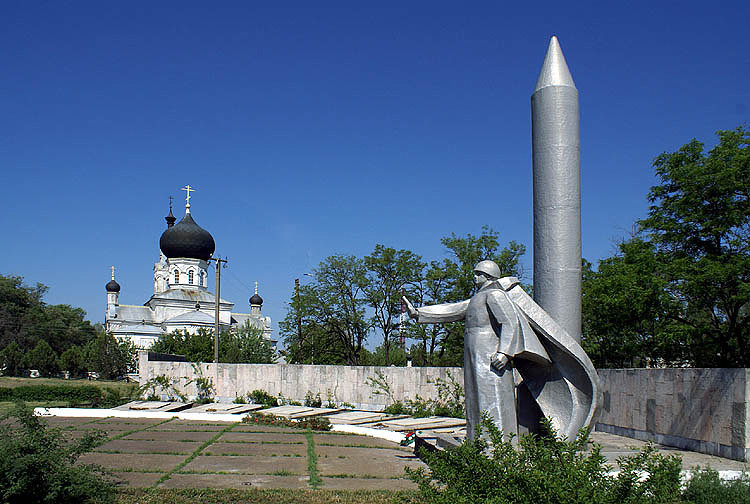 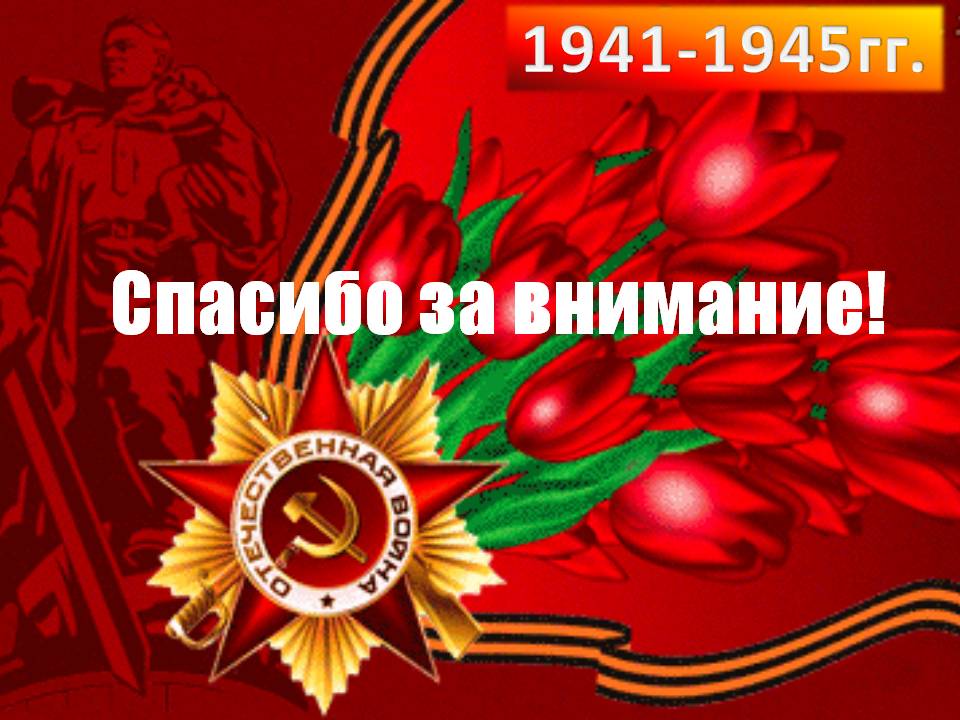